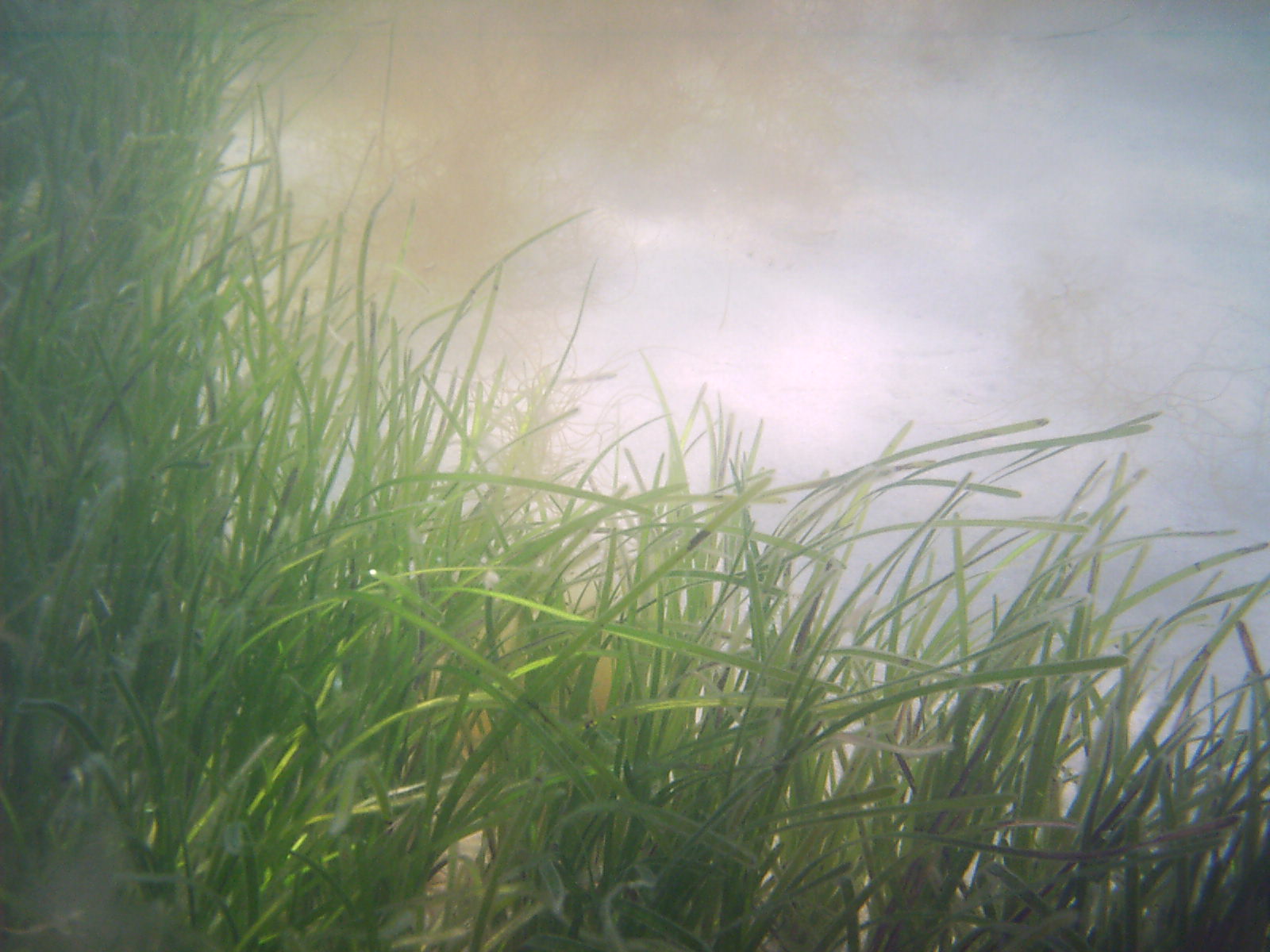 Eelgrass Habitat in Casco Bay:
Past, Present, and... 
Future?
Hilary Neckles  
USGS Augusta, ME
hneckles@usgs.gov
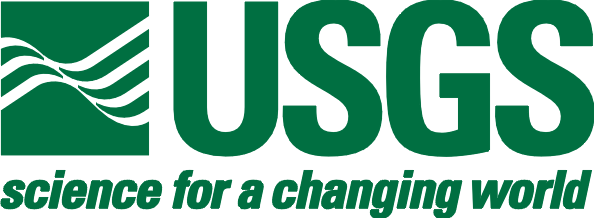 Eelgrass: Zostera marina
 * marine flowering plant *
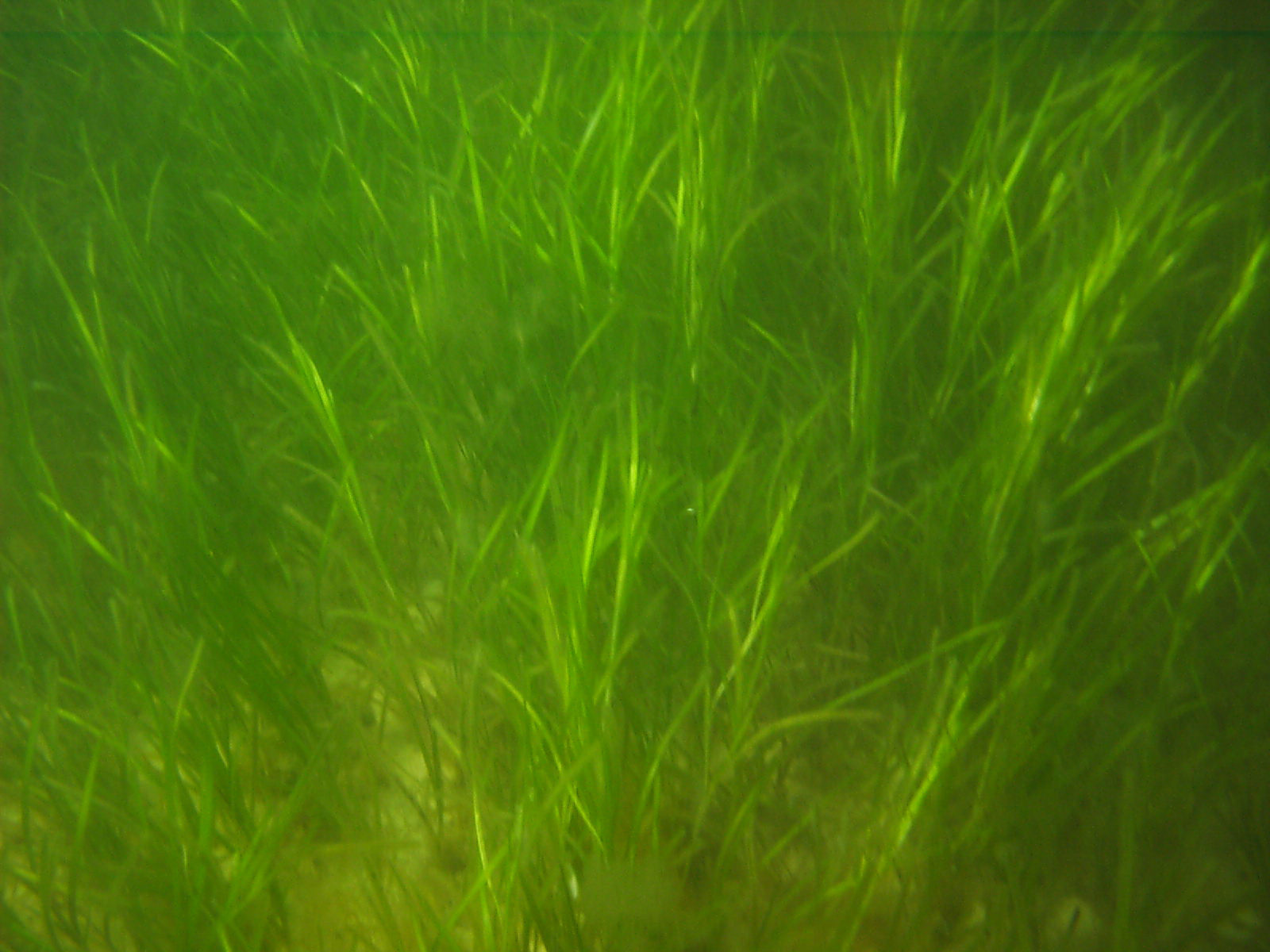 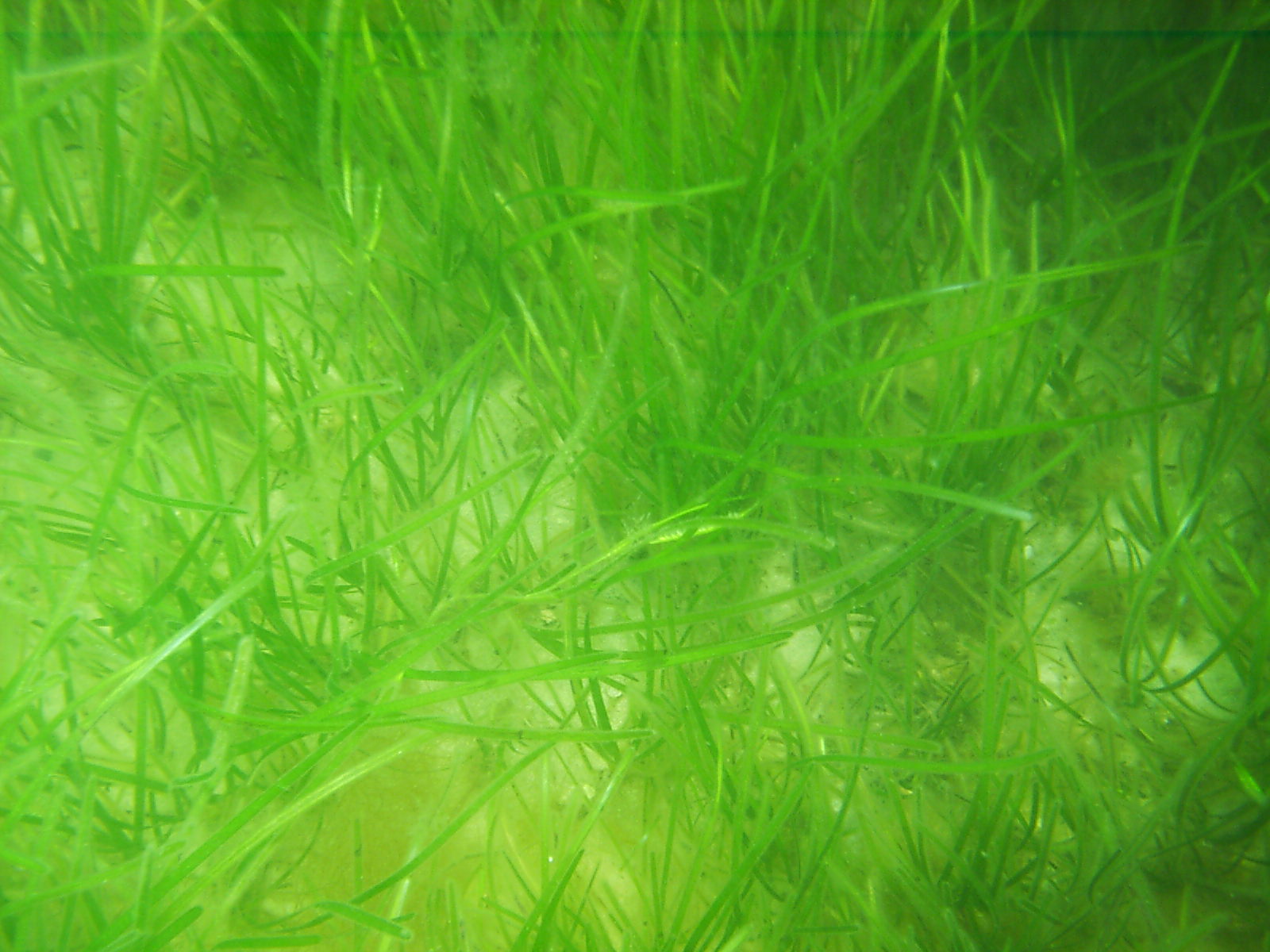 Hilary Neckles
Eelgrass: Zostera marina
 * marine flowering plant *
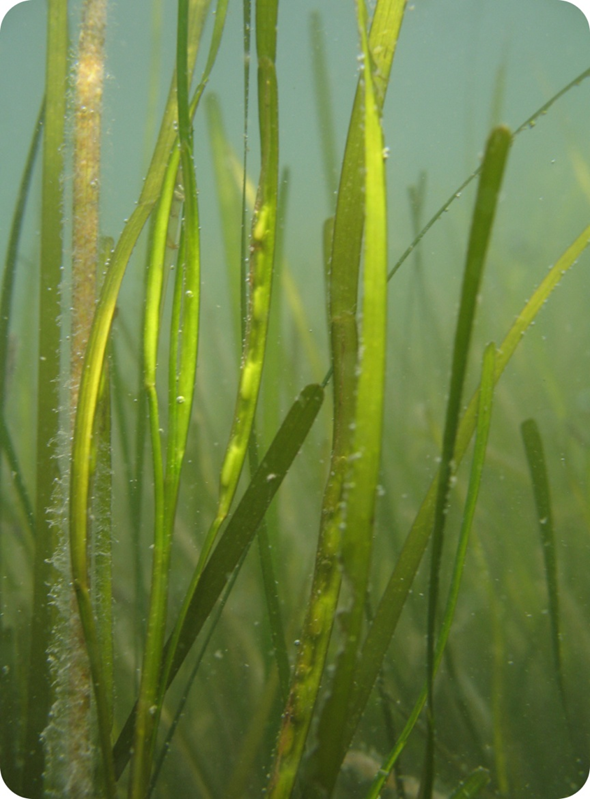 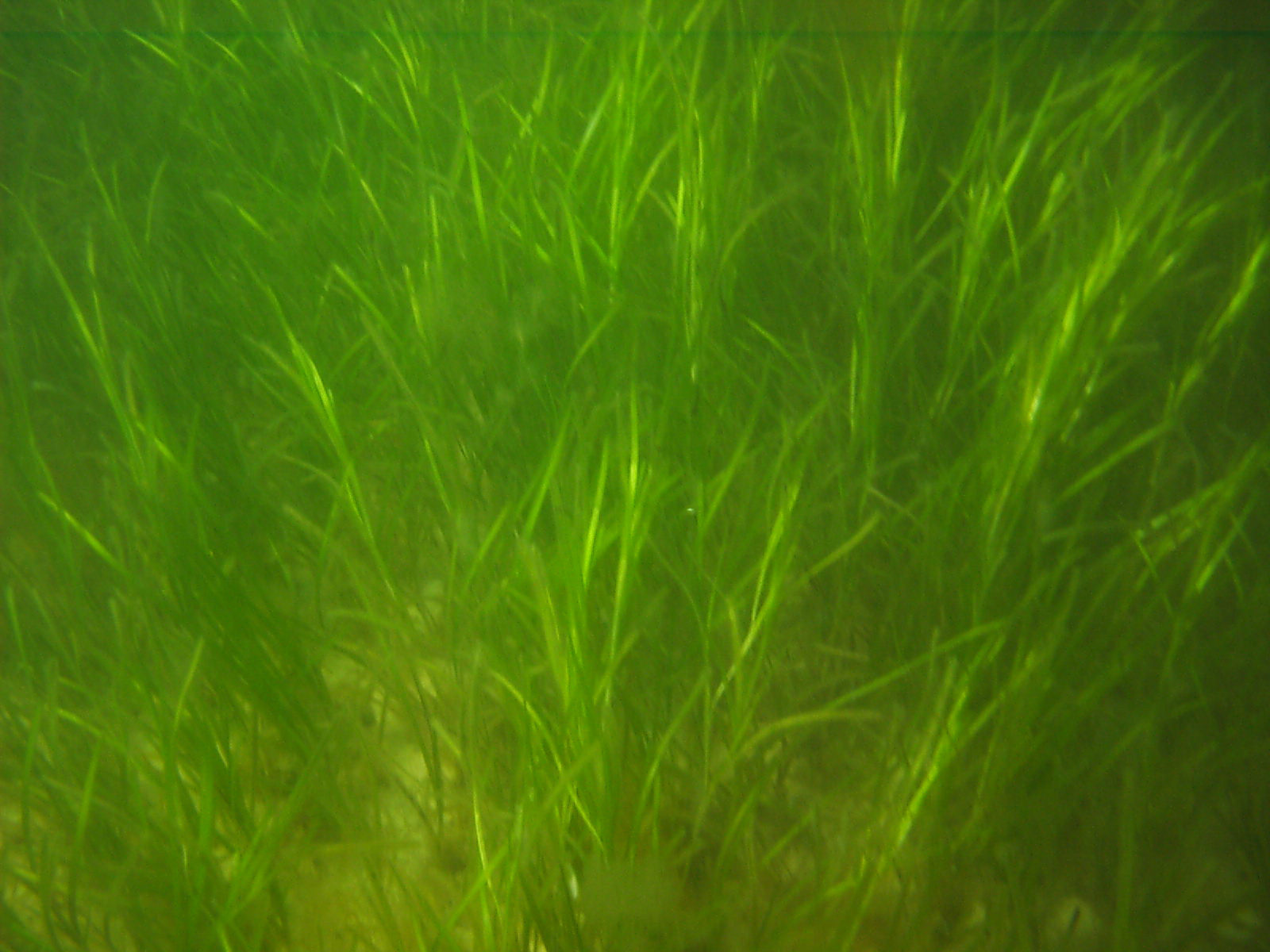 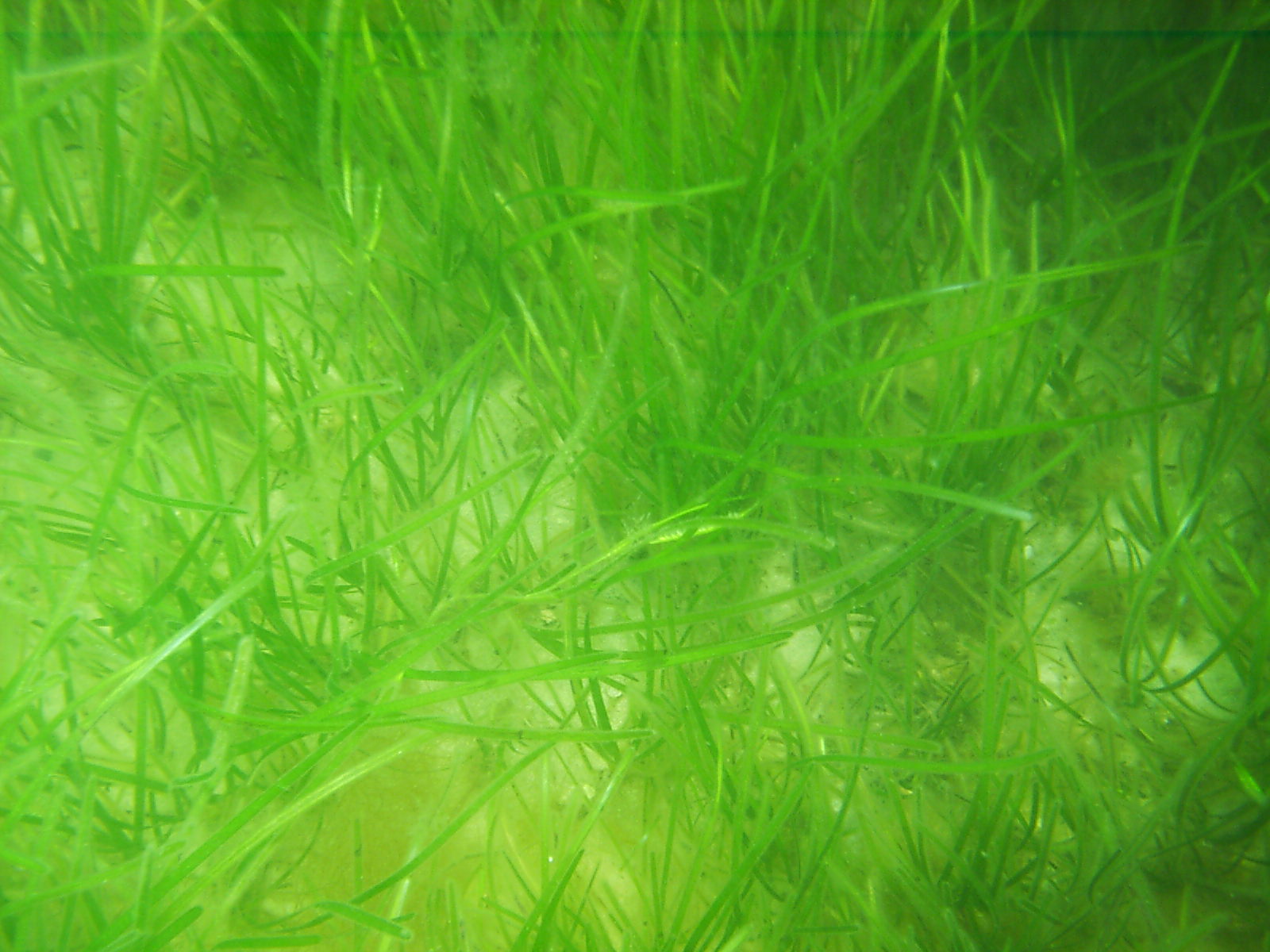 Robert J. Orth
Hilary Neckles
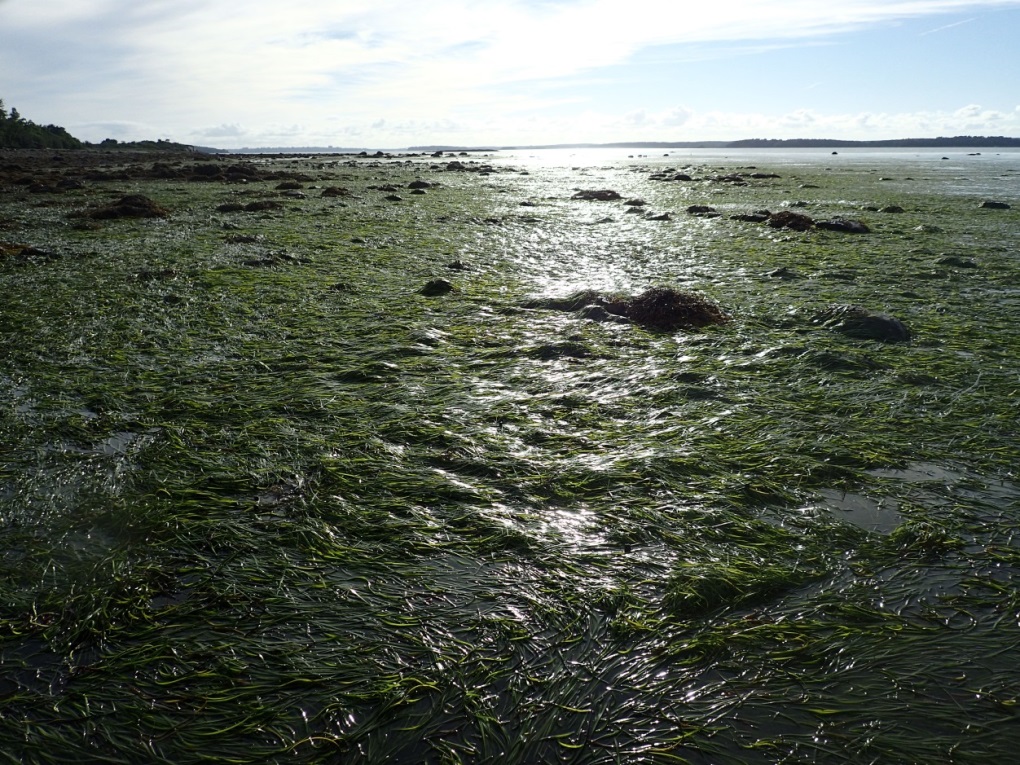 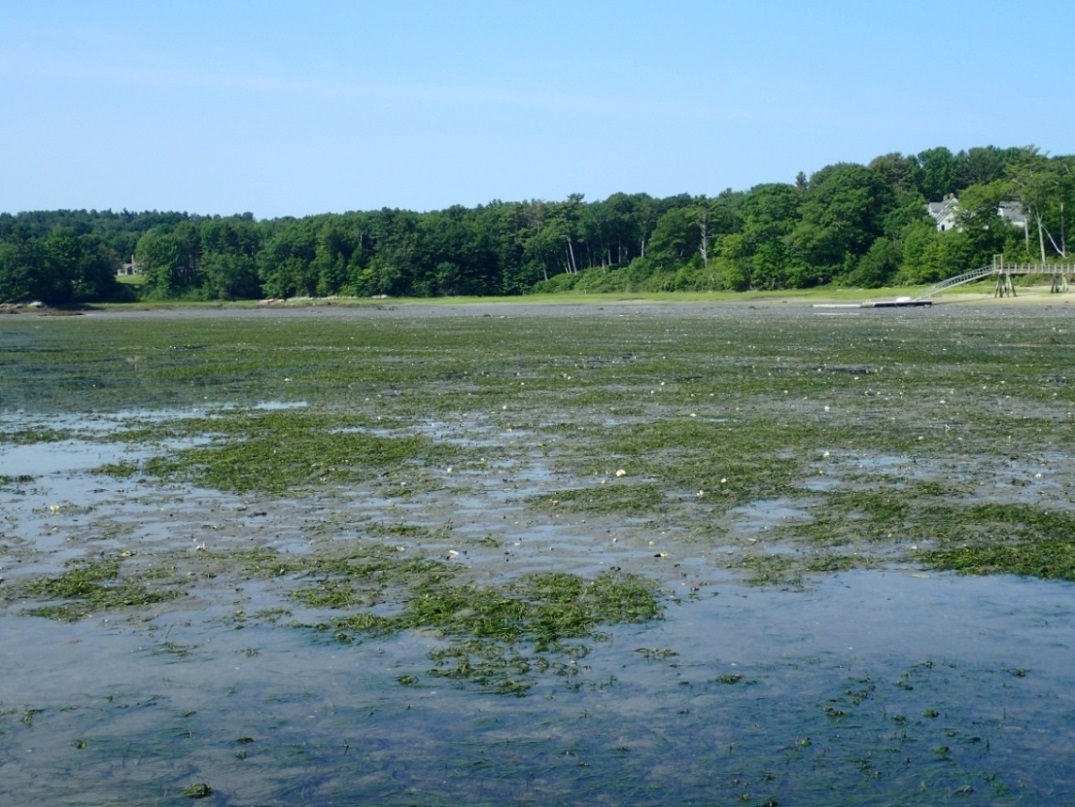 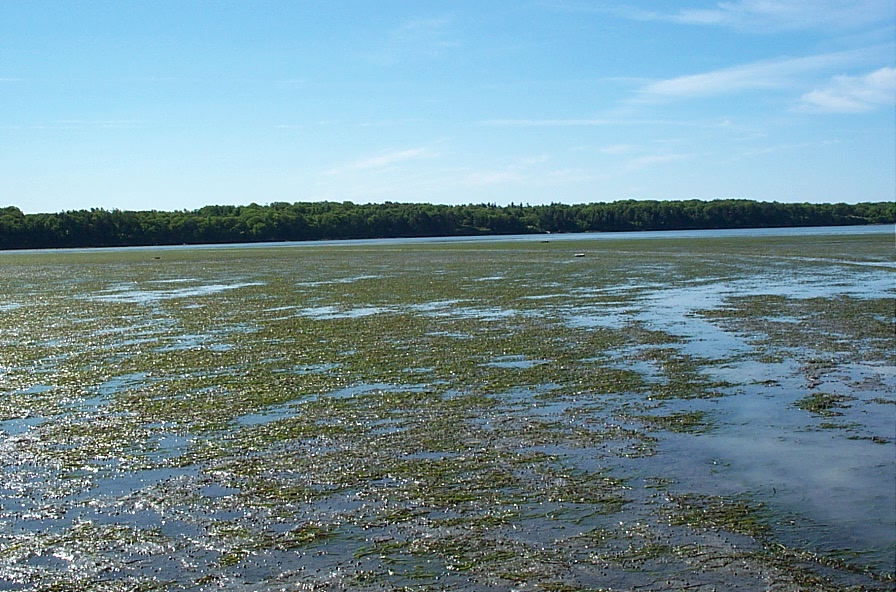 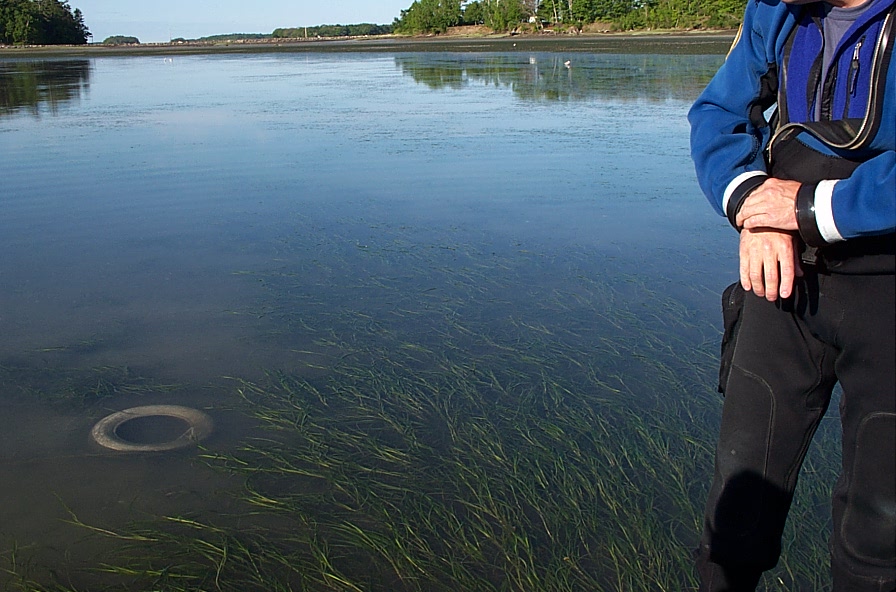 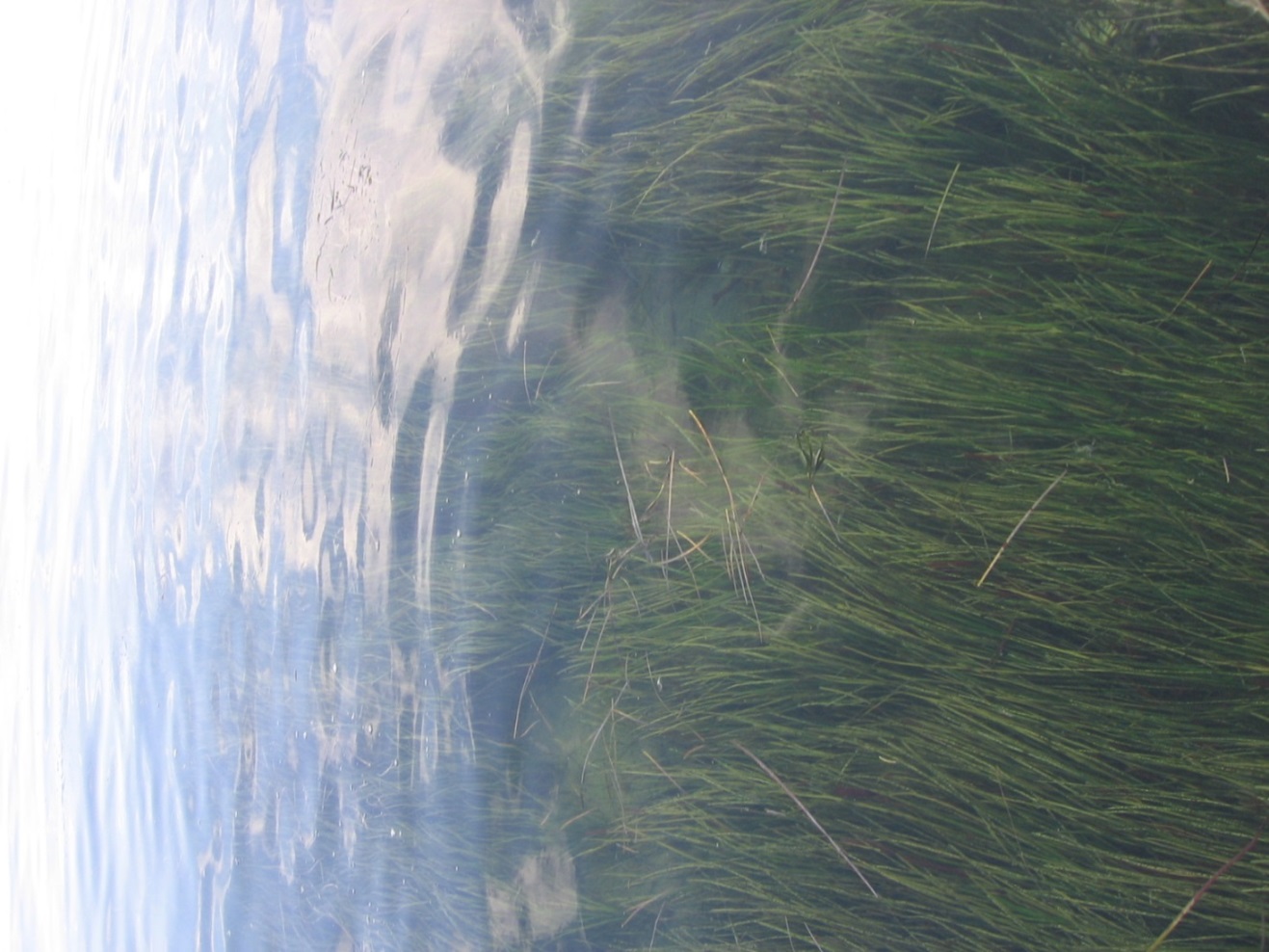 Eelgrass beds are among the most productive plant communities on the planet!
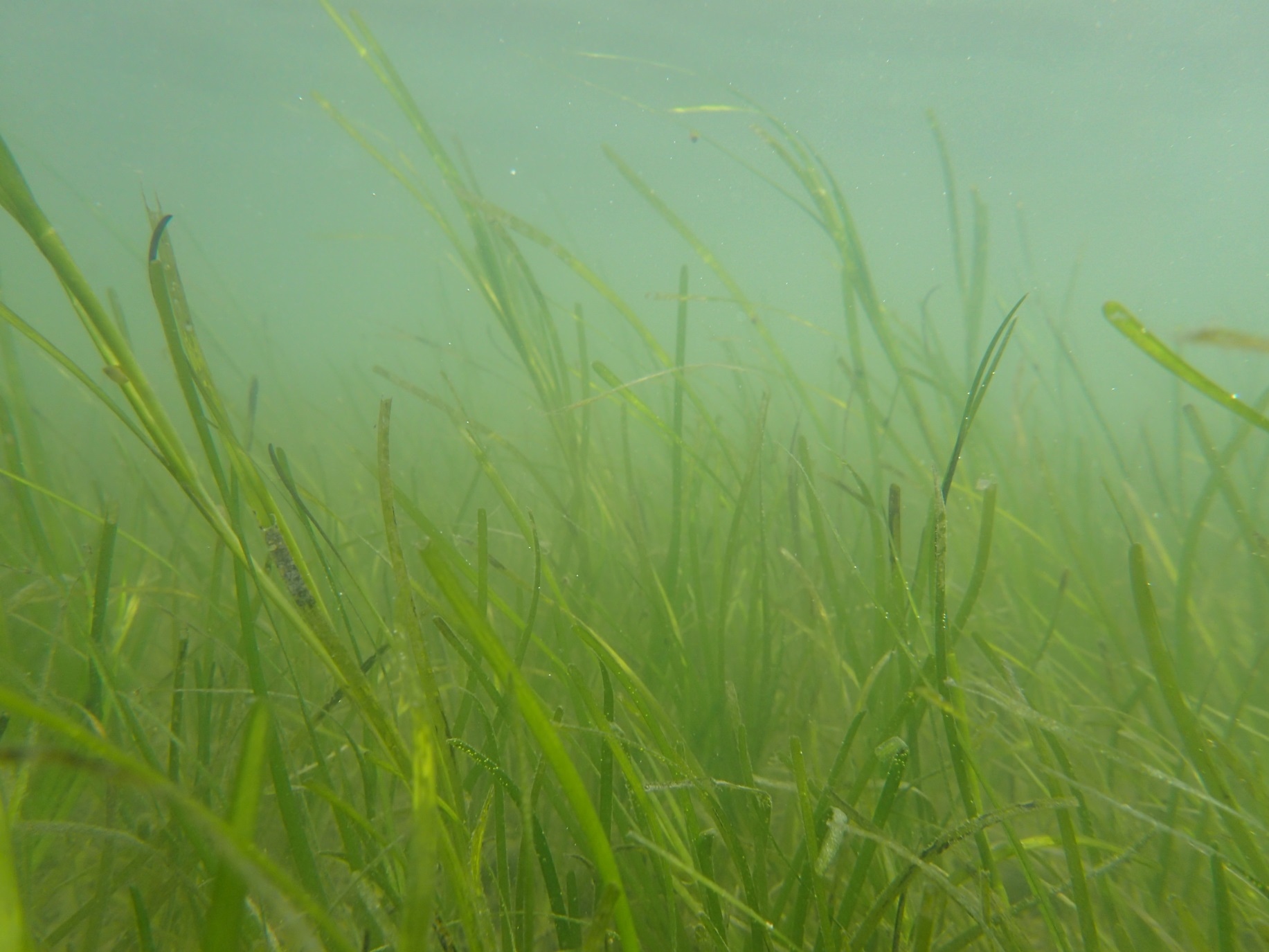 Hilary Neckles
Critical Habitat: Fin- and Shellfish
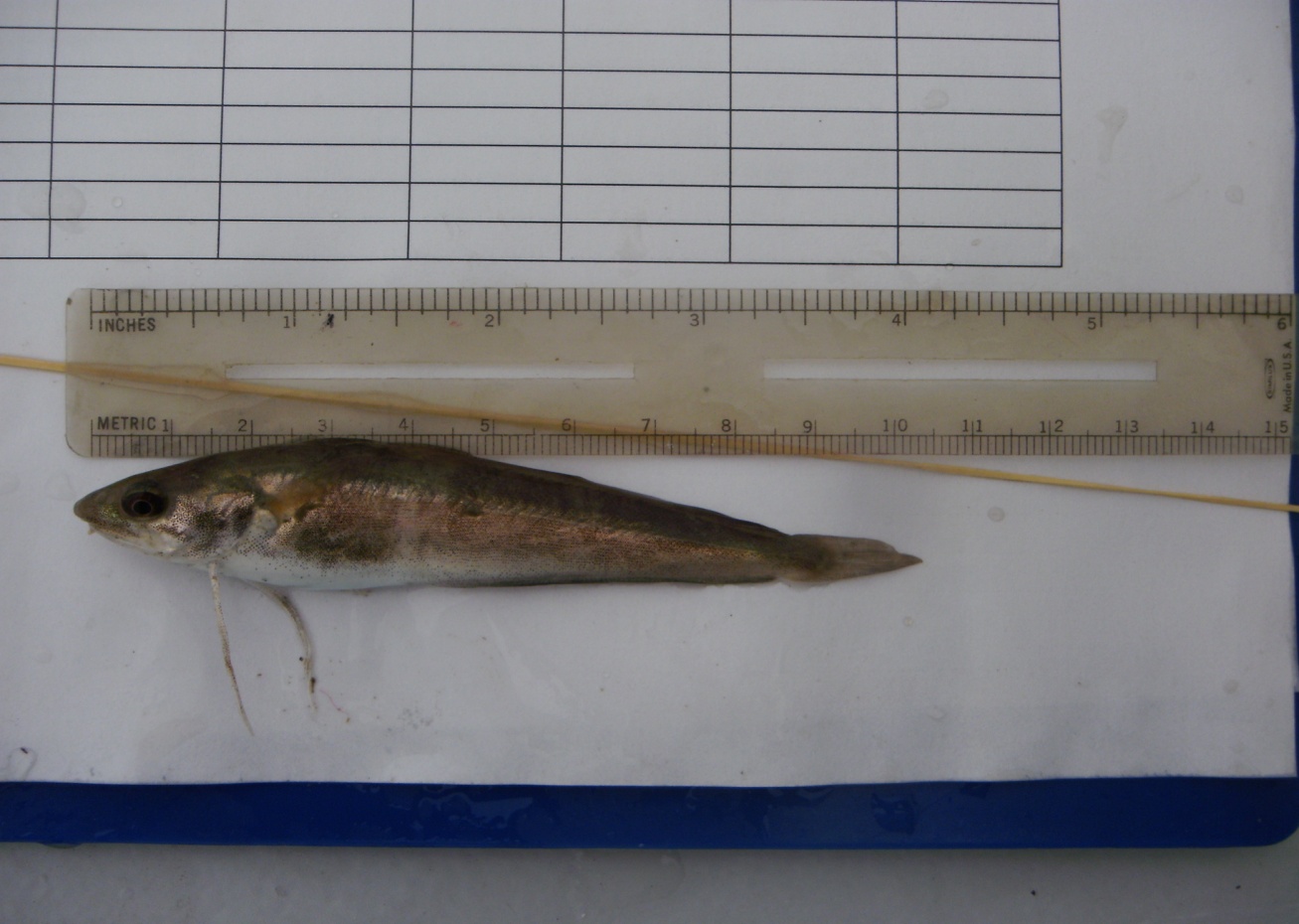 Minnow (Urophycis regius)
Grubby (Myoxocephalus aeneus)
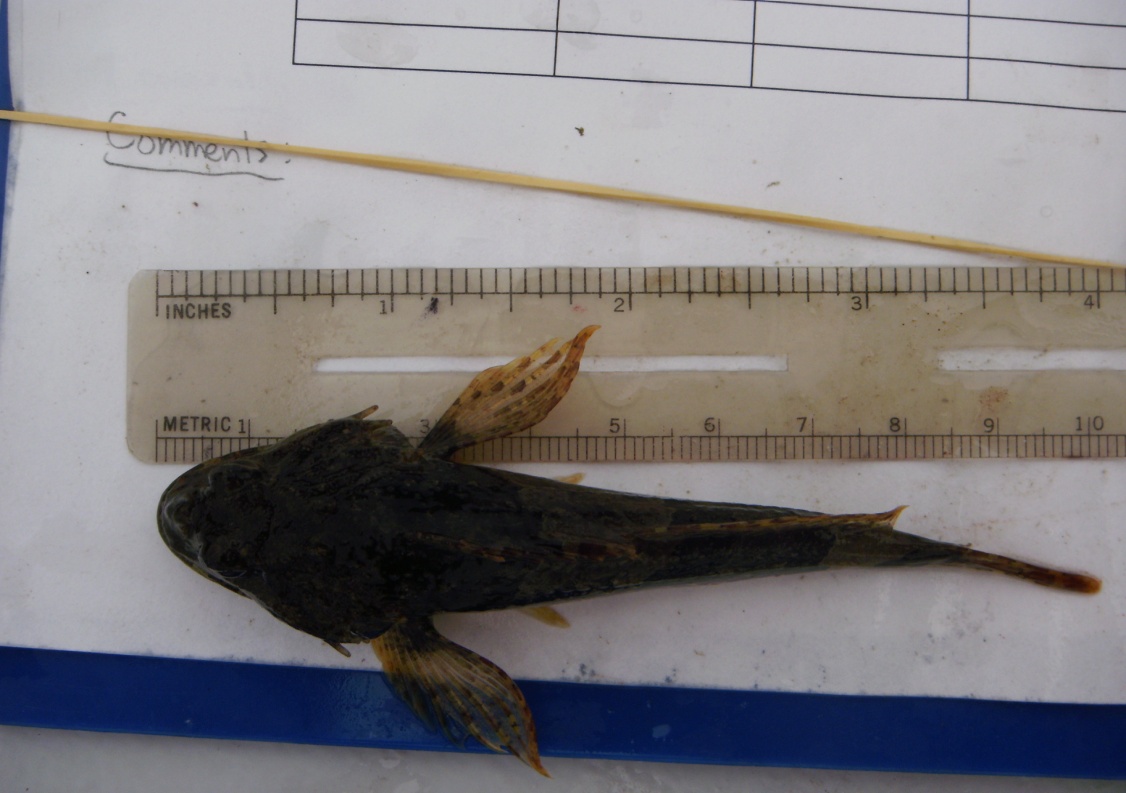 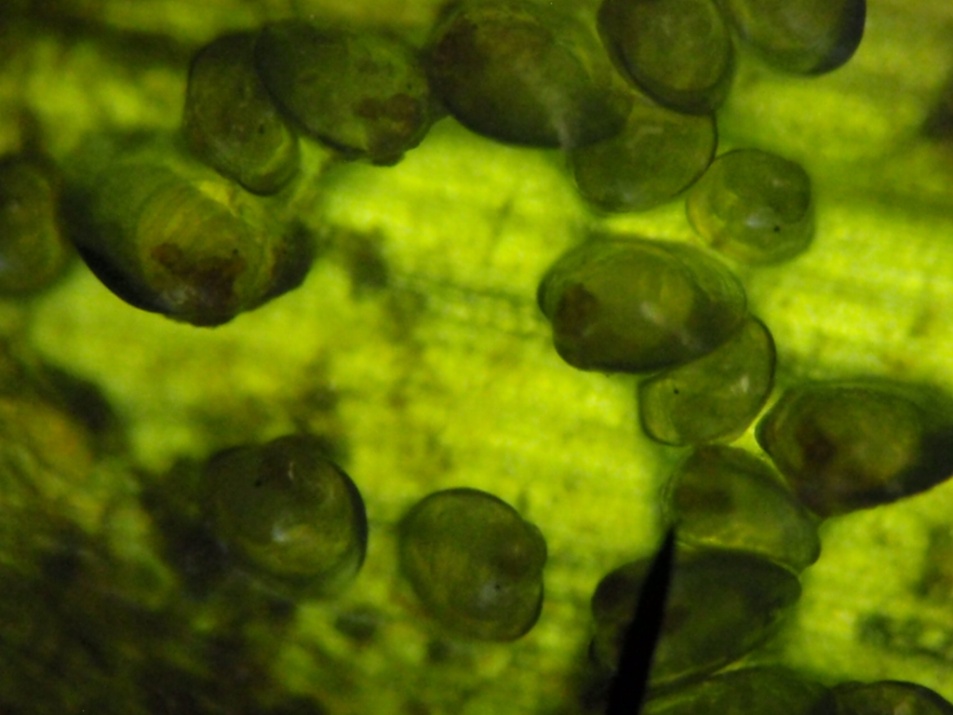 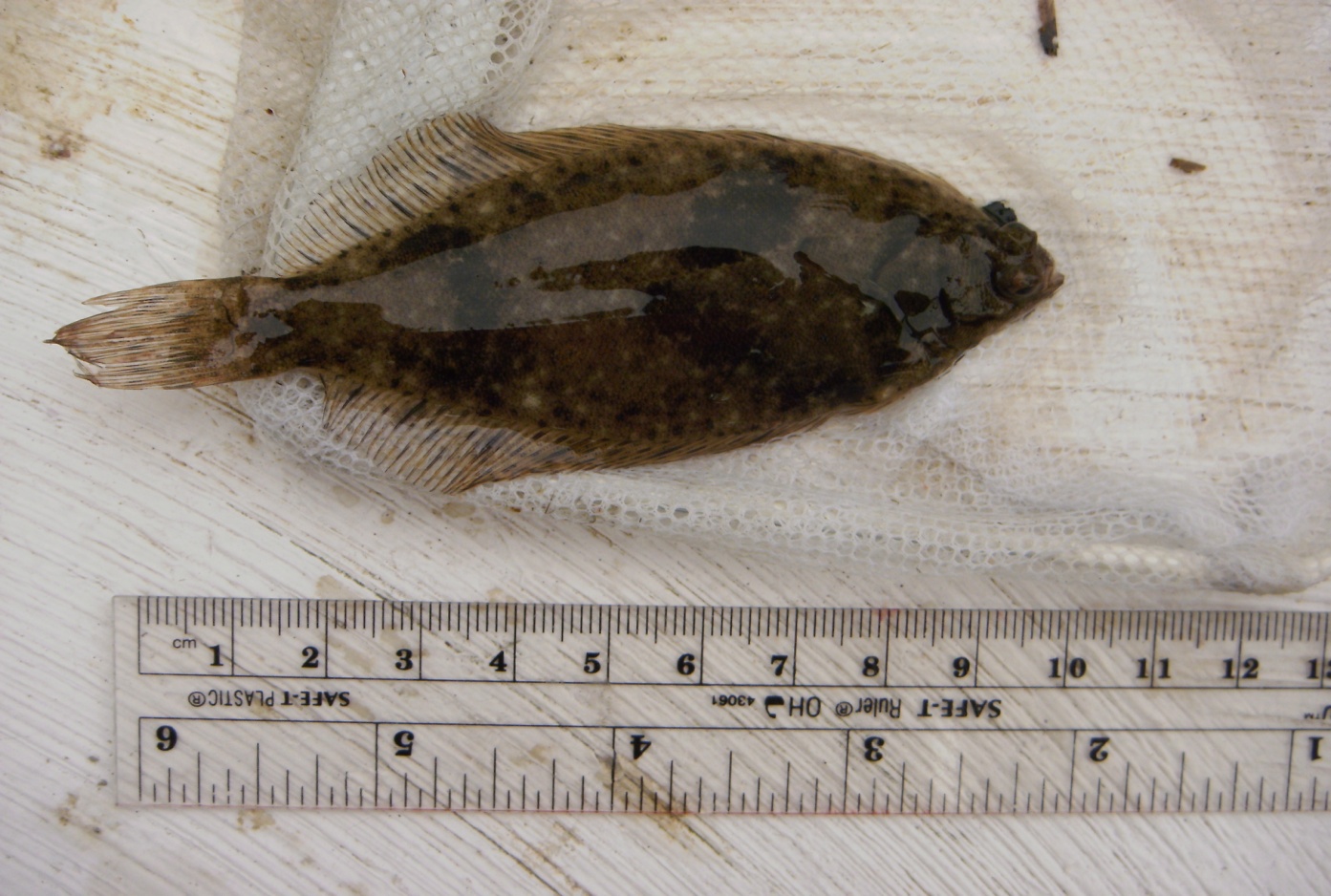 All photos by Jane Disney, MDI Bio Lab
Blue mussels (Mytilus edulis)
Winter flounder (Pseudopleuronectes americanus)
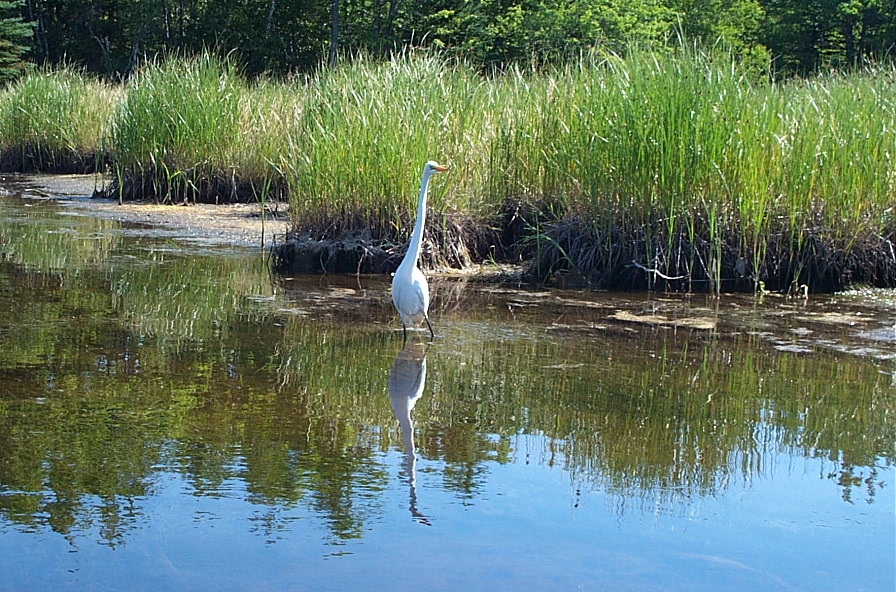 Bird Habitat
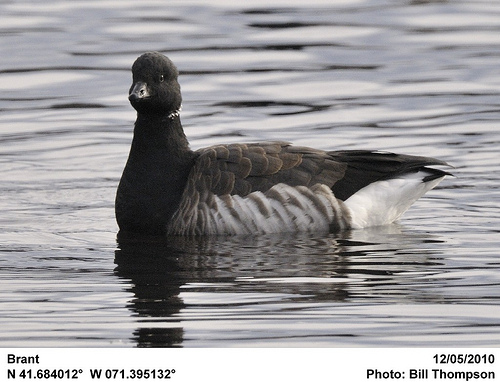 © Bill Thompson
Hilary Neckles
Eelgrass beds absorb nutrients, dampen wave energy, slow currents, and bind sediments
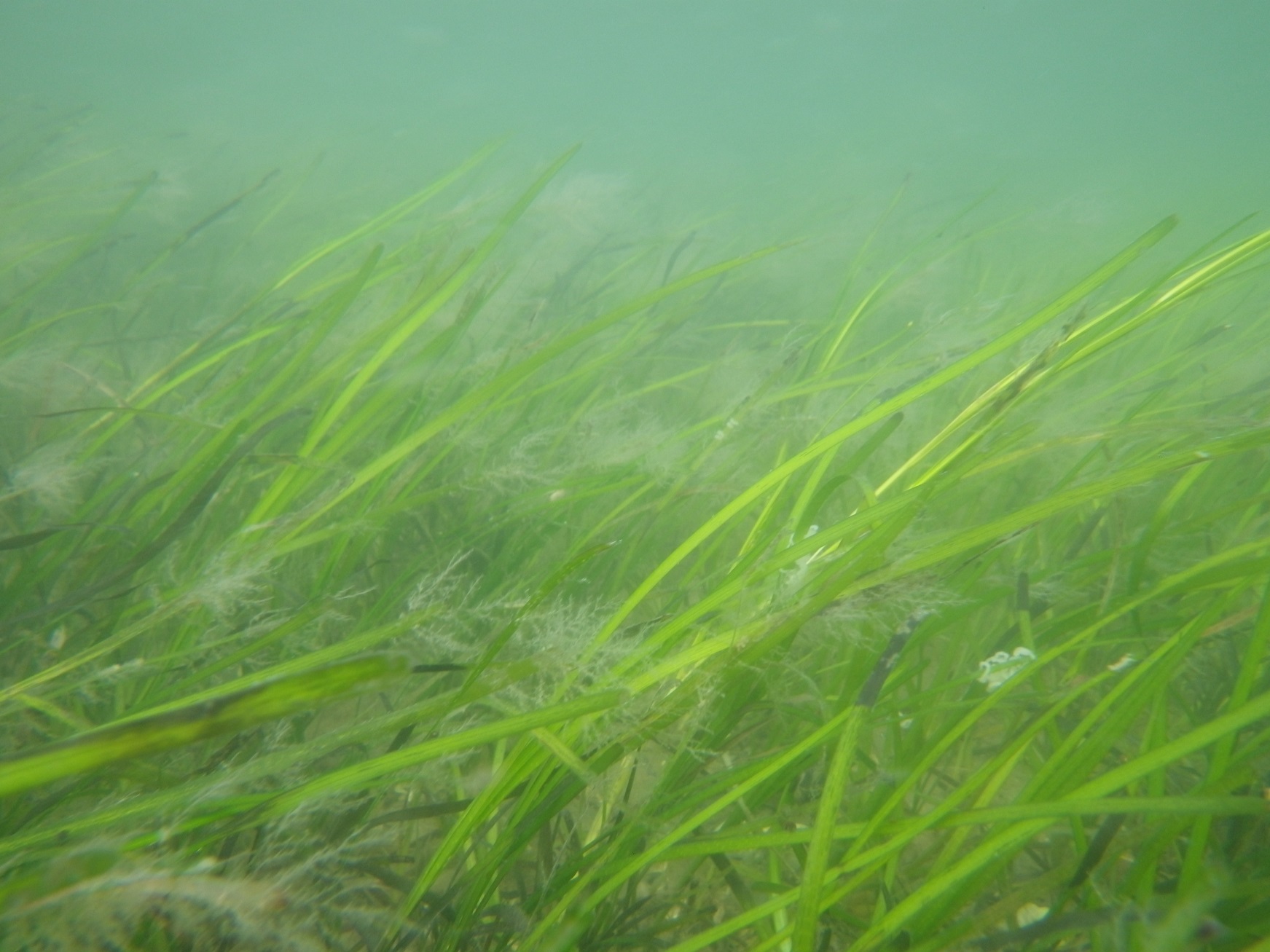 Hilary Neckles
Photosynthetic uptake of CO2 elevates pH 
and eelgrass sediments are a natural carbon sink
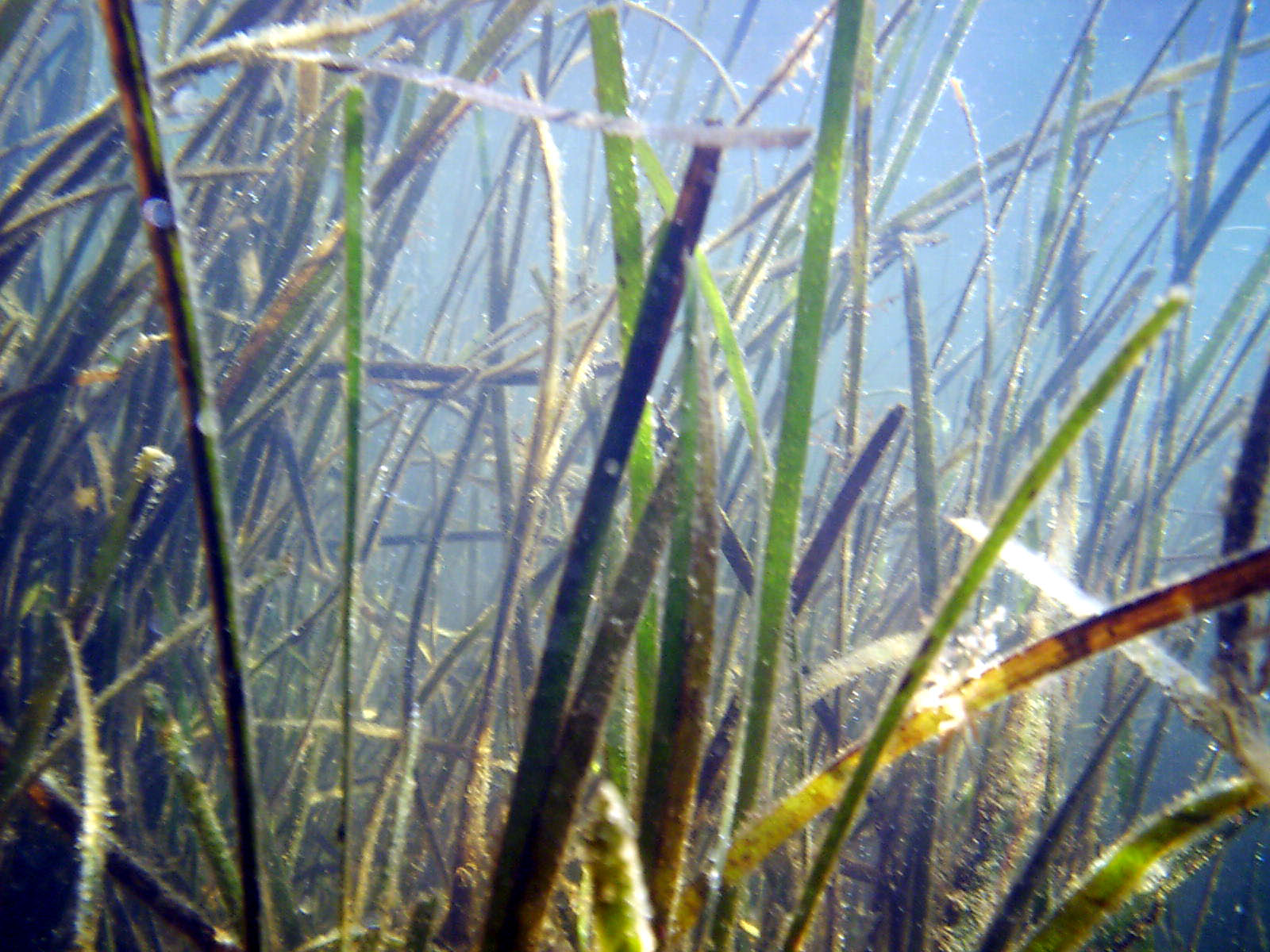 Hilary Neckles
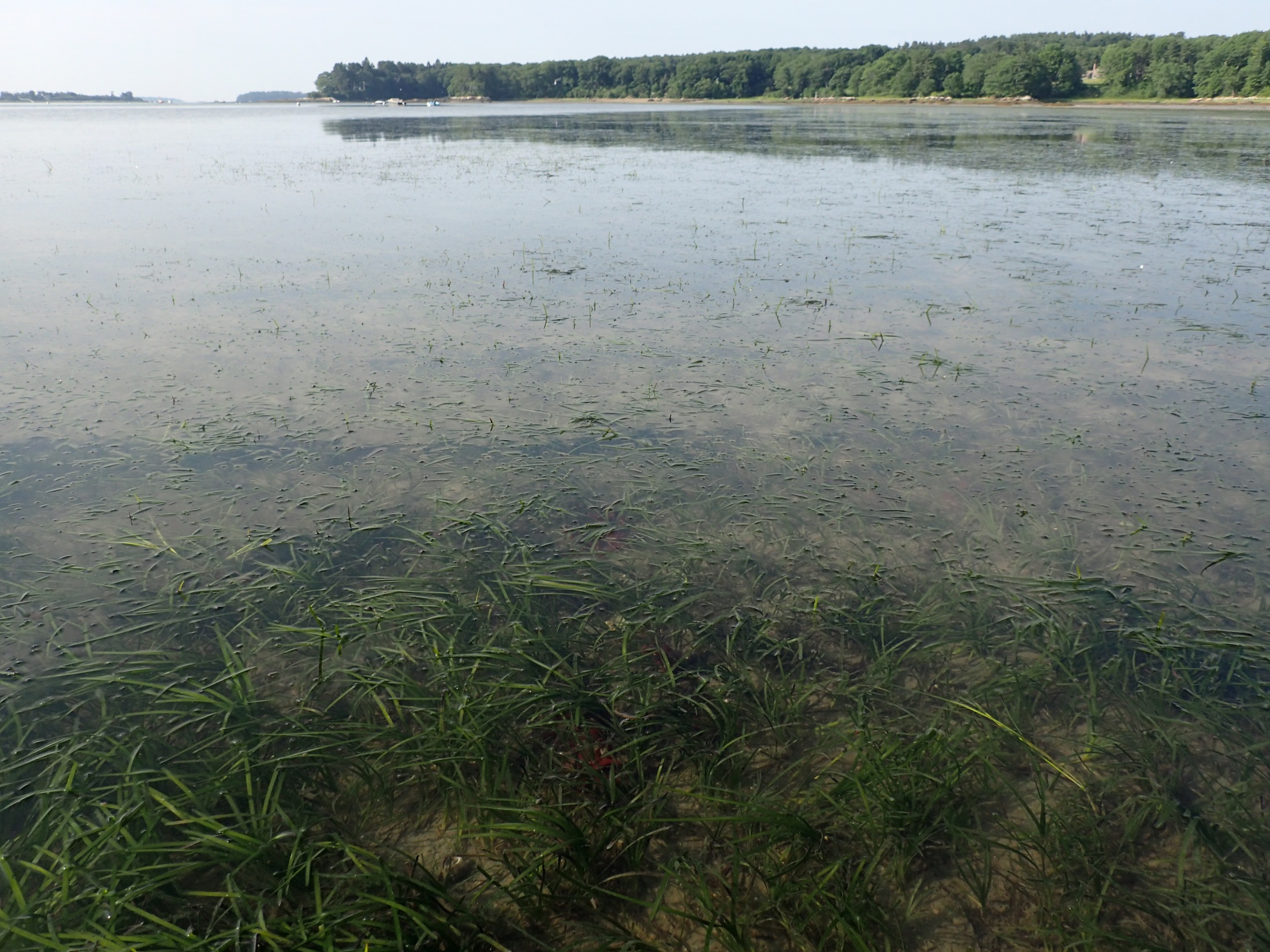 Loss of eelgrass beds leads to decreased fish and wildlife populations, degraded water quality, increased shoreline erosion, and reduced capacity to mitigate anthropogenic carbon dioxide emissions.
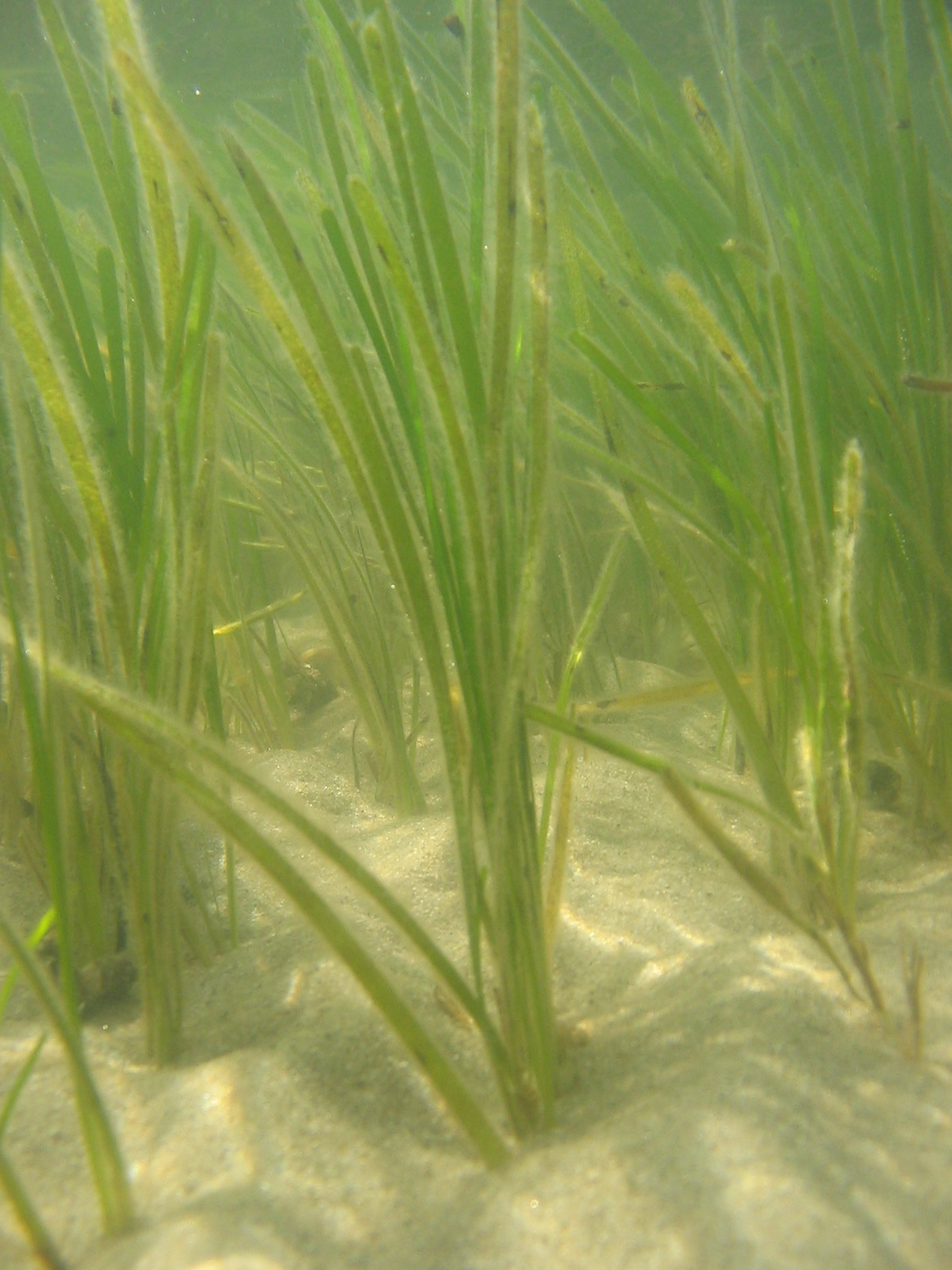 Eelgrass Habitat in Casco Bay:
Past

 Present

 Future?
Maine Eelgrass Distribution 1992 - 1998
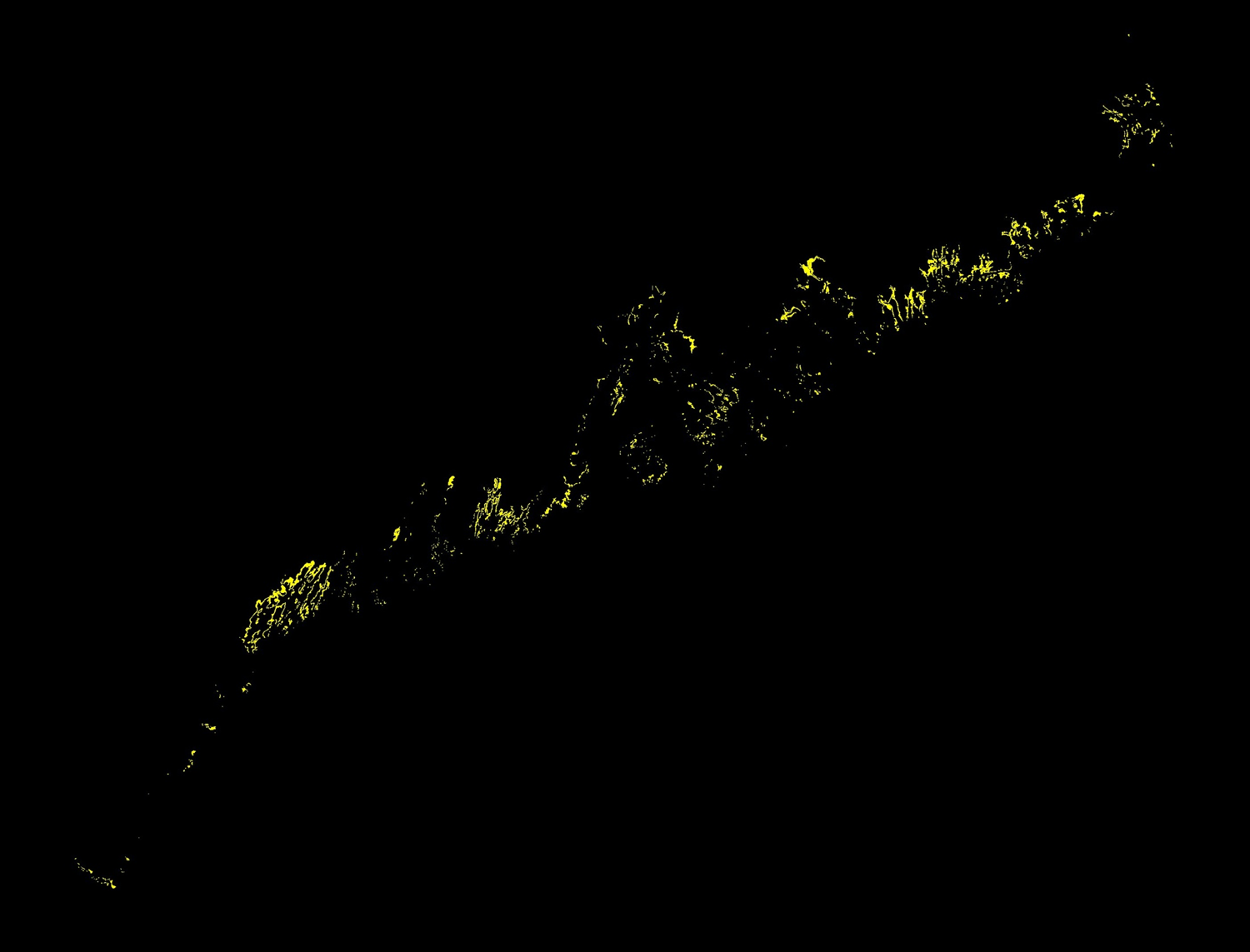 Casco Bay
Data Maine Department of Marine Resources
Graphic by Blaine Kopp
Casco Bay Eelgrass Distribution 2001/02
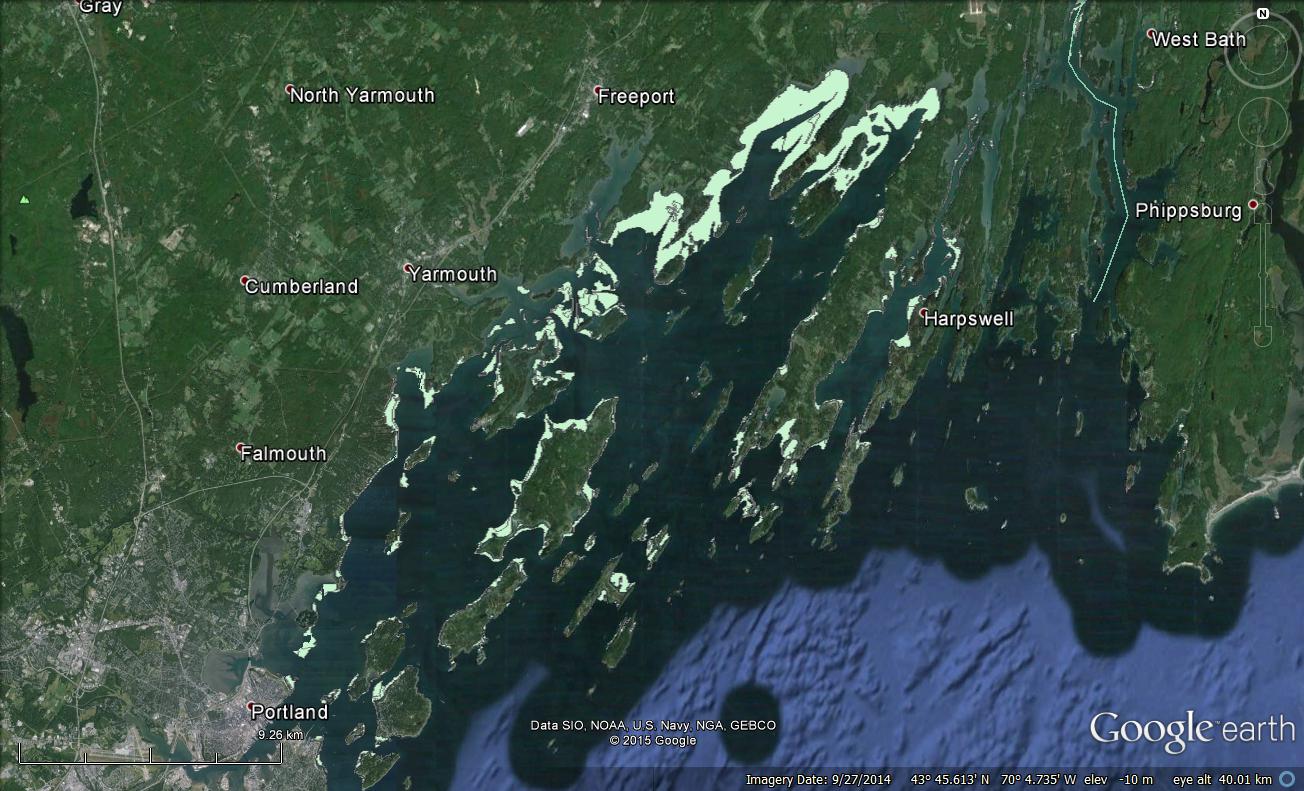 Data source: Maine Department of Marine Resources, Bureau of Resource Management
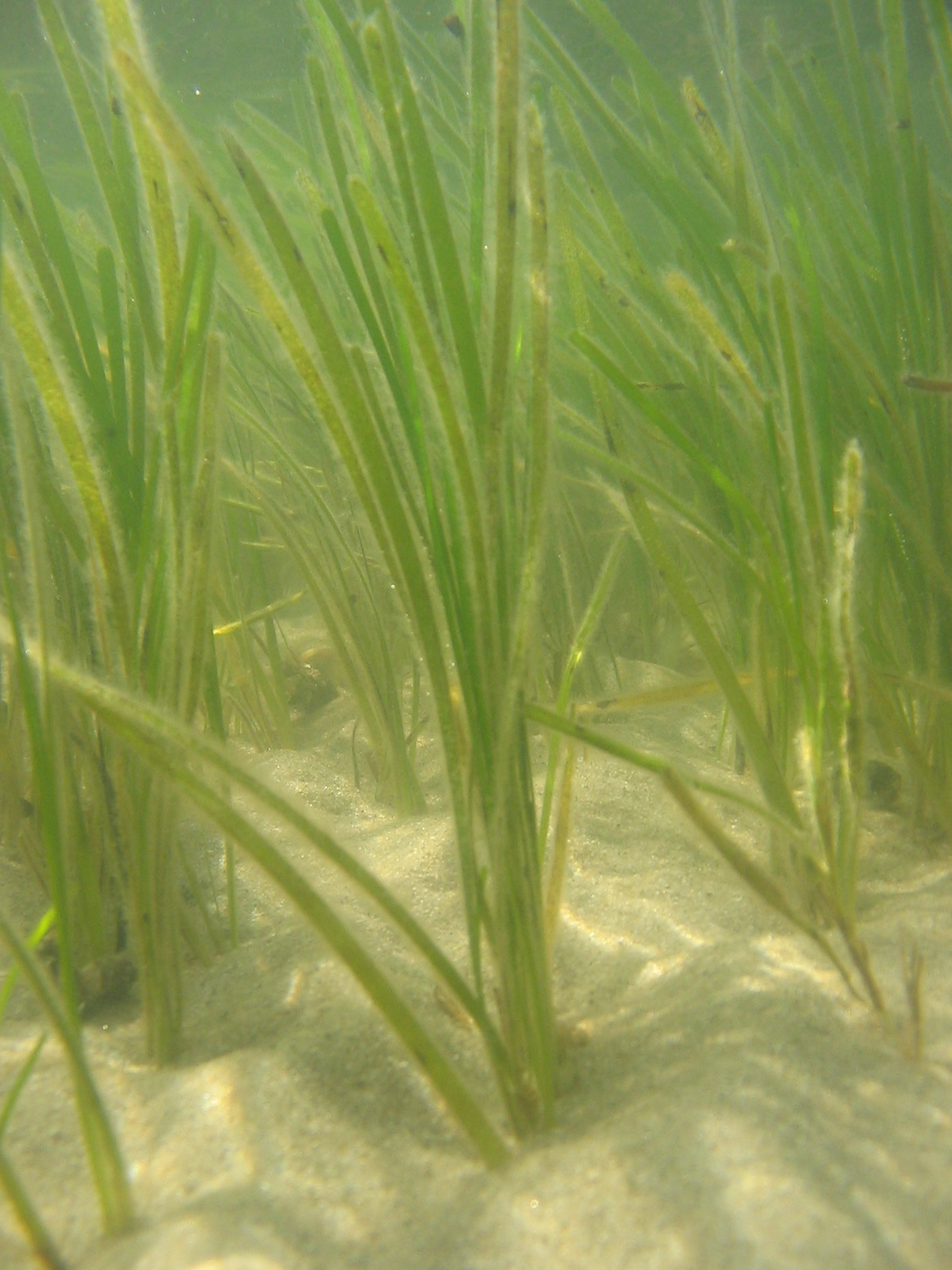 Eelgrass Habitat in Casco Bay:
Past

 Present

 Future?
Intertidal Flats at Head of Maquoit Bay
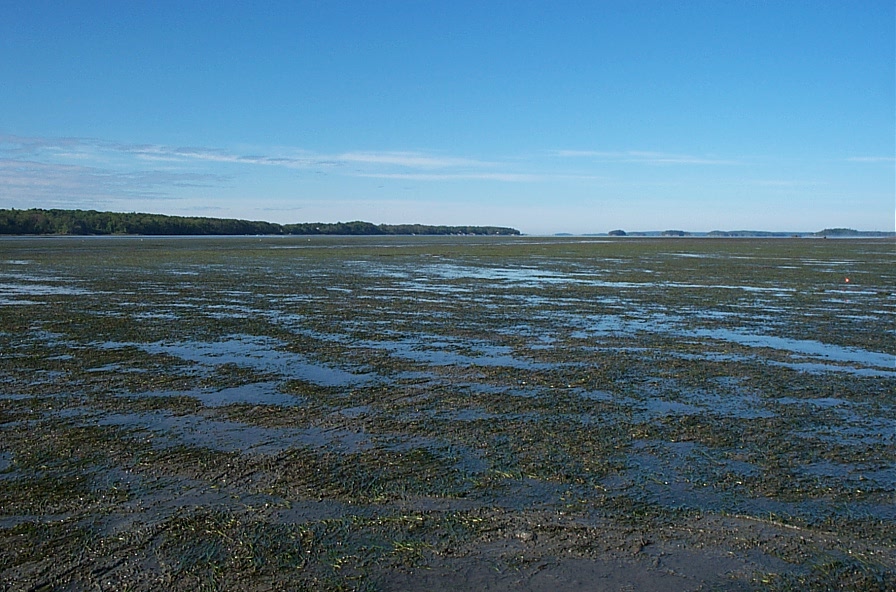 2001
Hilary Neckles
Intertidal Flats at Head of Maquoit Bay
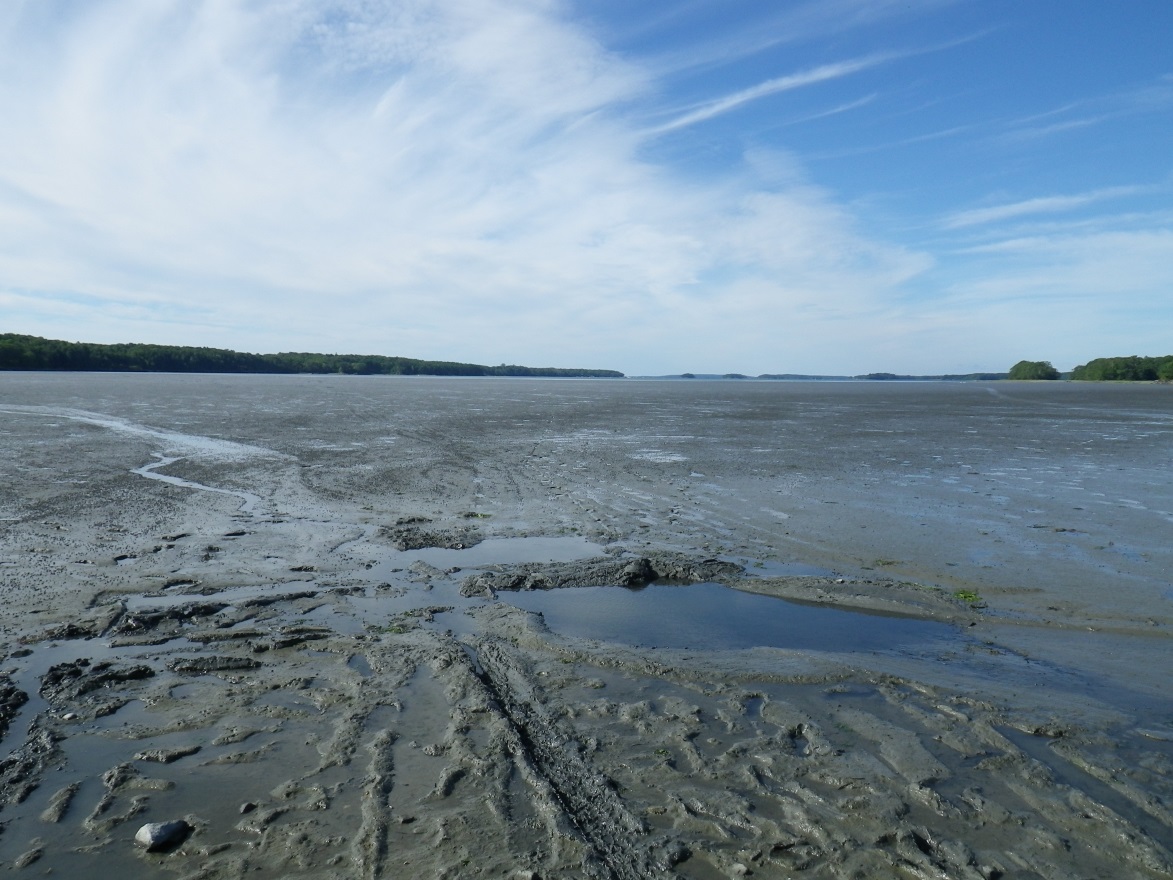 2013
Hilary Neckles
Eelgrass Change in Casco Bay
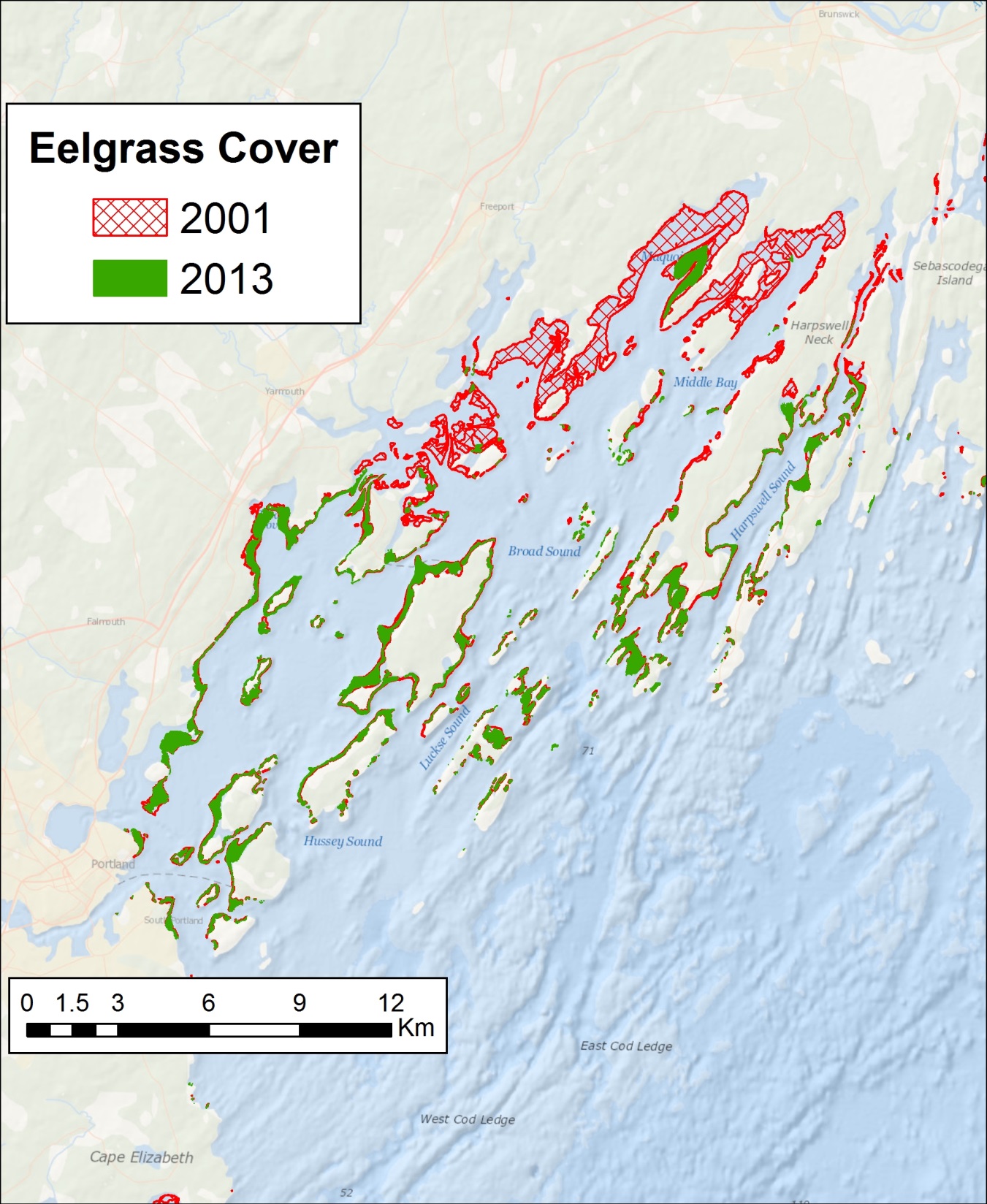 2001/02
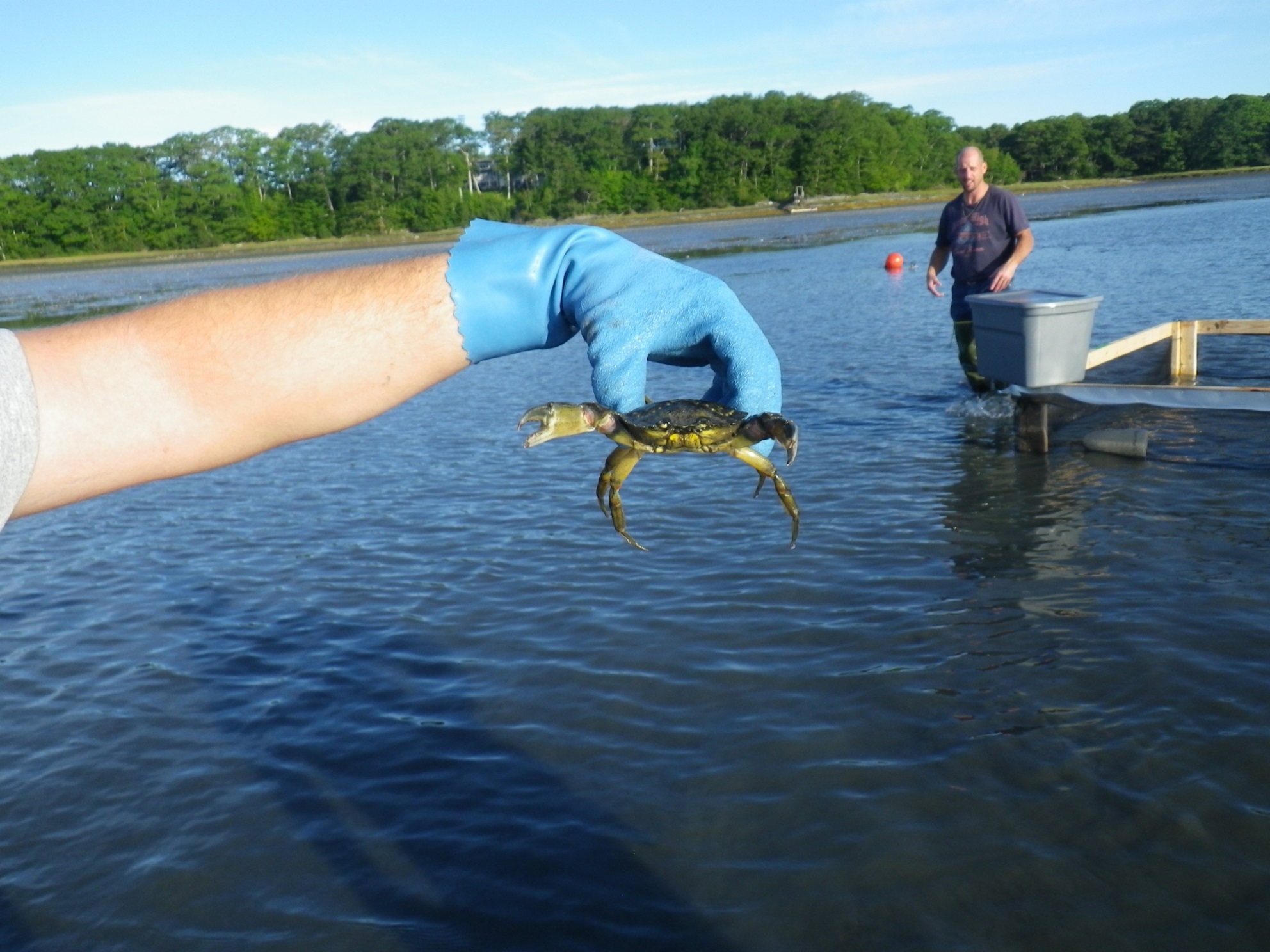 Mapping by Seth Barker 
Data produced by:
ME DMR (2001/02)
ME DEP & CBEP (2013)
Neckles. 2015. Northeastern Naturalist 22:478-500.
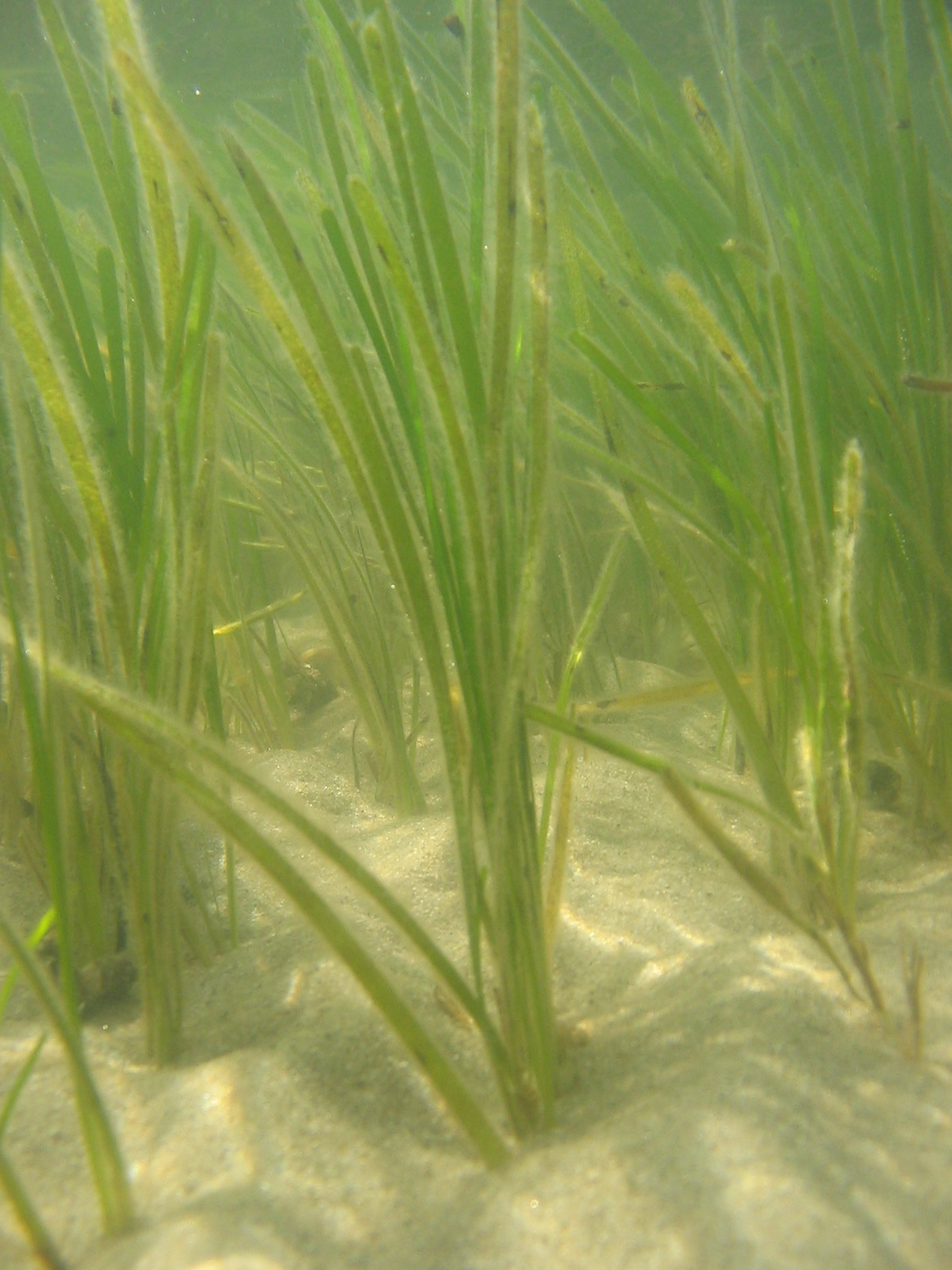 Eelgrass Habitat in Casco Bay:
Past

 Present

 Future?
Casco Bay Eelgrass Partners
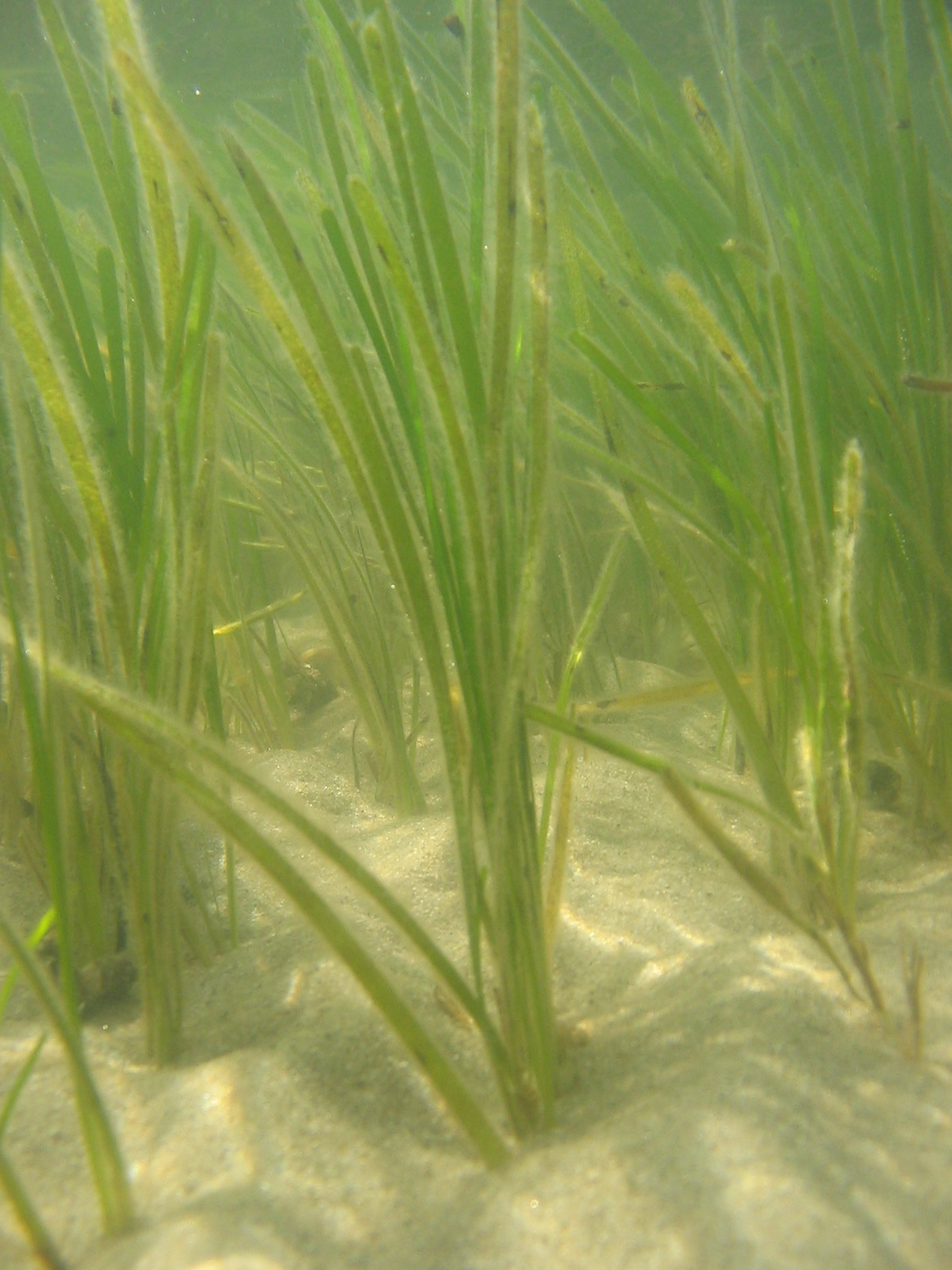 Federal
	US Geological Survey
	USFWS Gulf of Maine Program
State
	Maine Dept. of Environ. Protection
	Maine Coastal Program
Municipal
	Town of Brunswick Marine Resources Division
Conservation Organizations
	Casco Bay Estuary Partnership
	Friends of Casco Bay
	Maine Nature Conservancy
Academic and Research Entities
	Bowdoin College
	University of New Hampshire
	Resource Access International
	Independent seagrass mapping experts
	MDI Biological Laboratory
	Bigelow Laboratory for Ocean Sciences
	Southern Maine Community College
Concerned citizens
	Flying Point shoreline residents
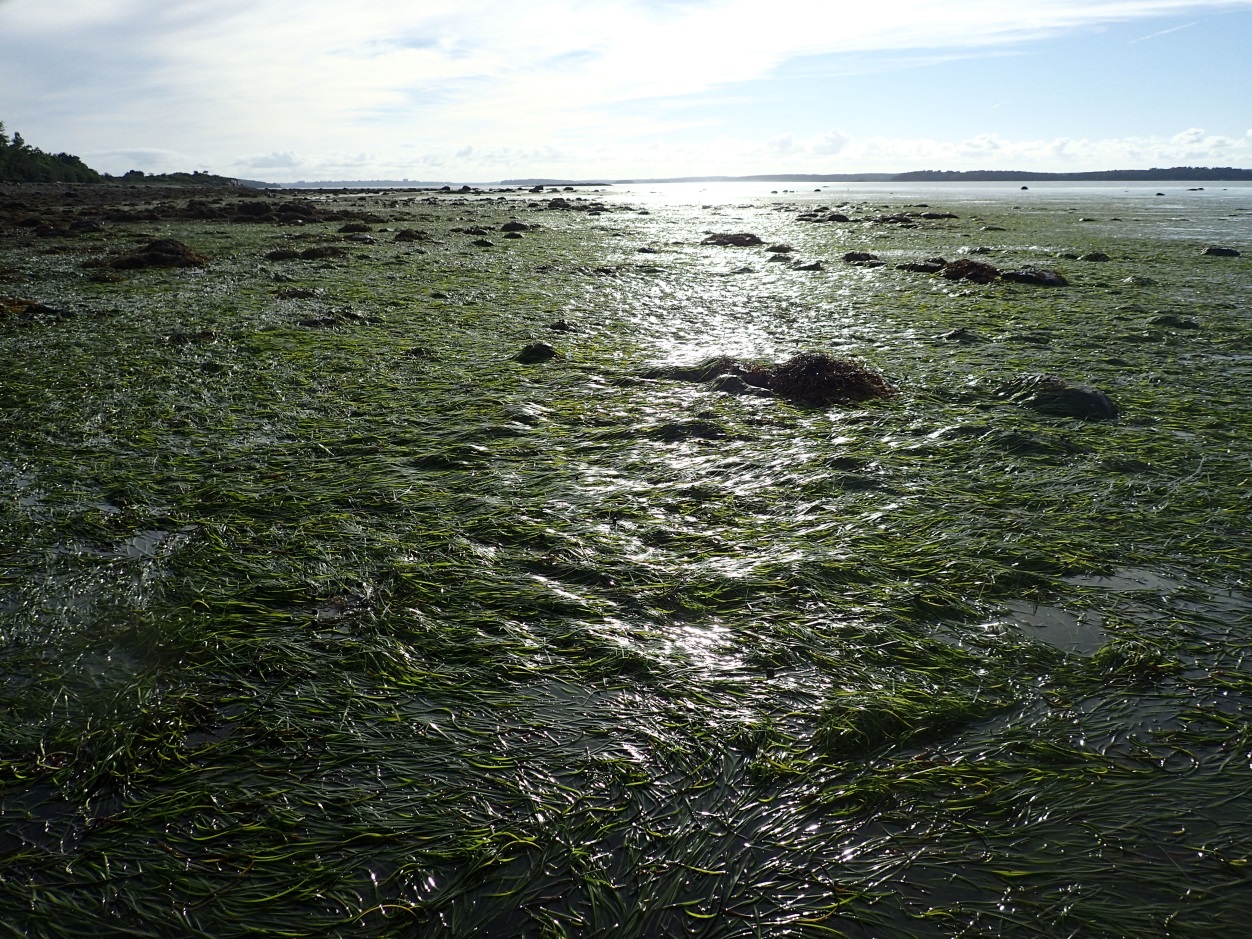 Questions
Has Upper Casco Bay exceeded system thresholds for eelgrass?
Are there sites amenable to restoration?
What restoration methods are most successful?
Test Sites 2015
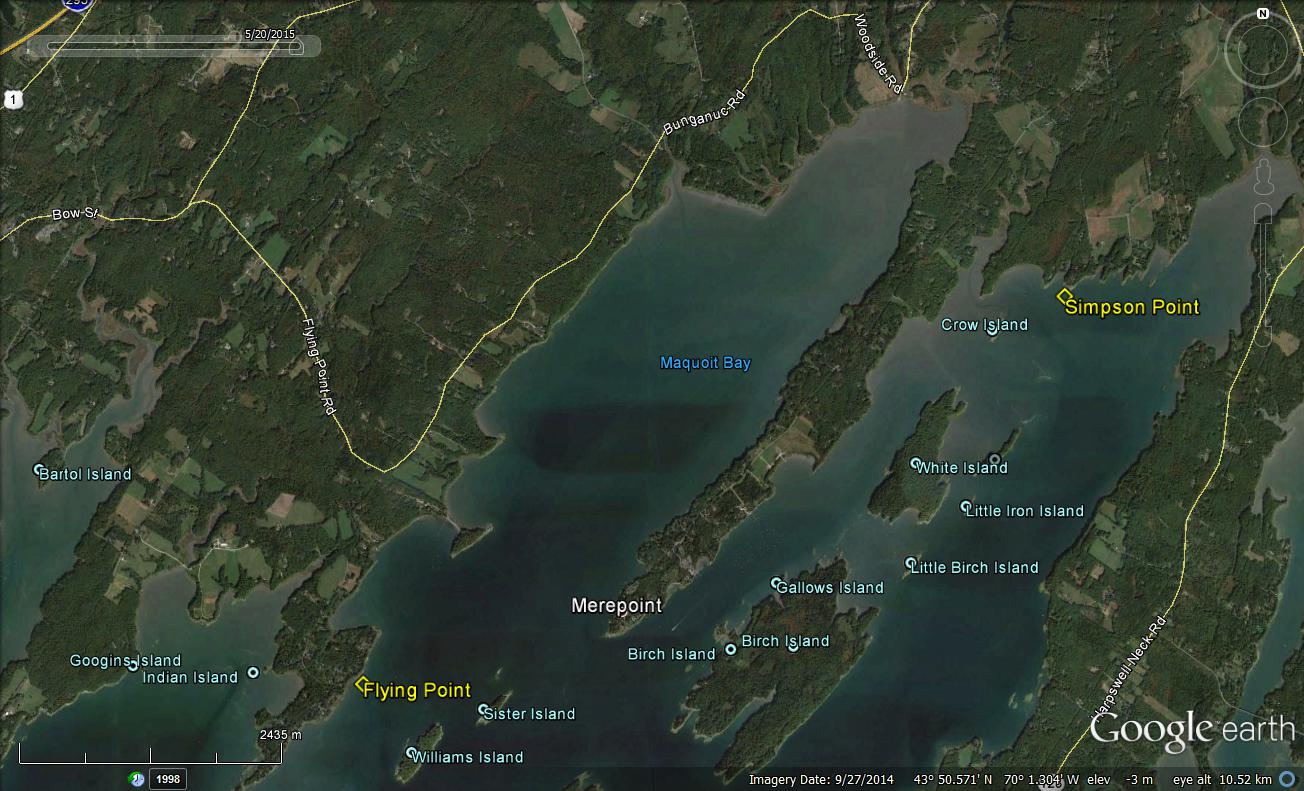 Test Transplants June/early July
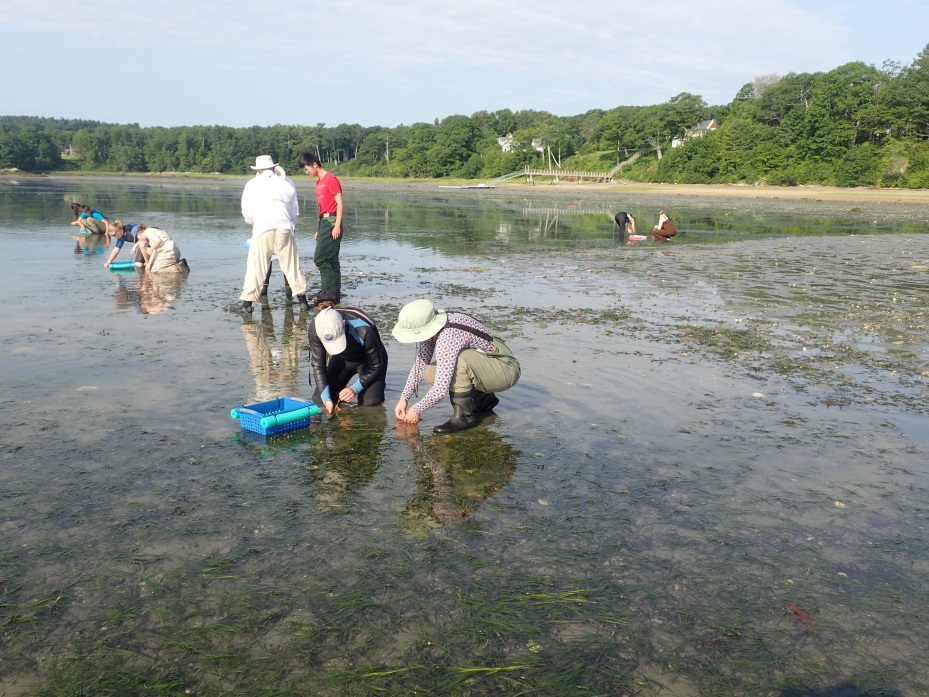 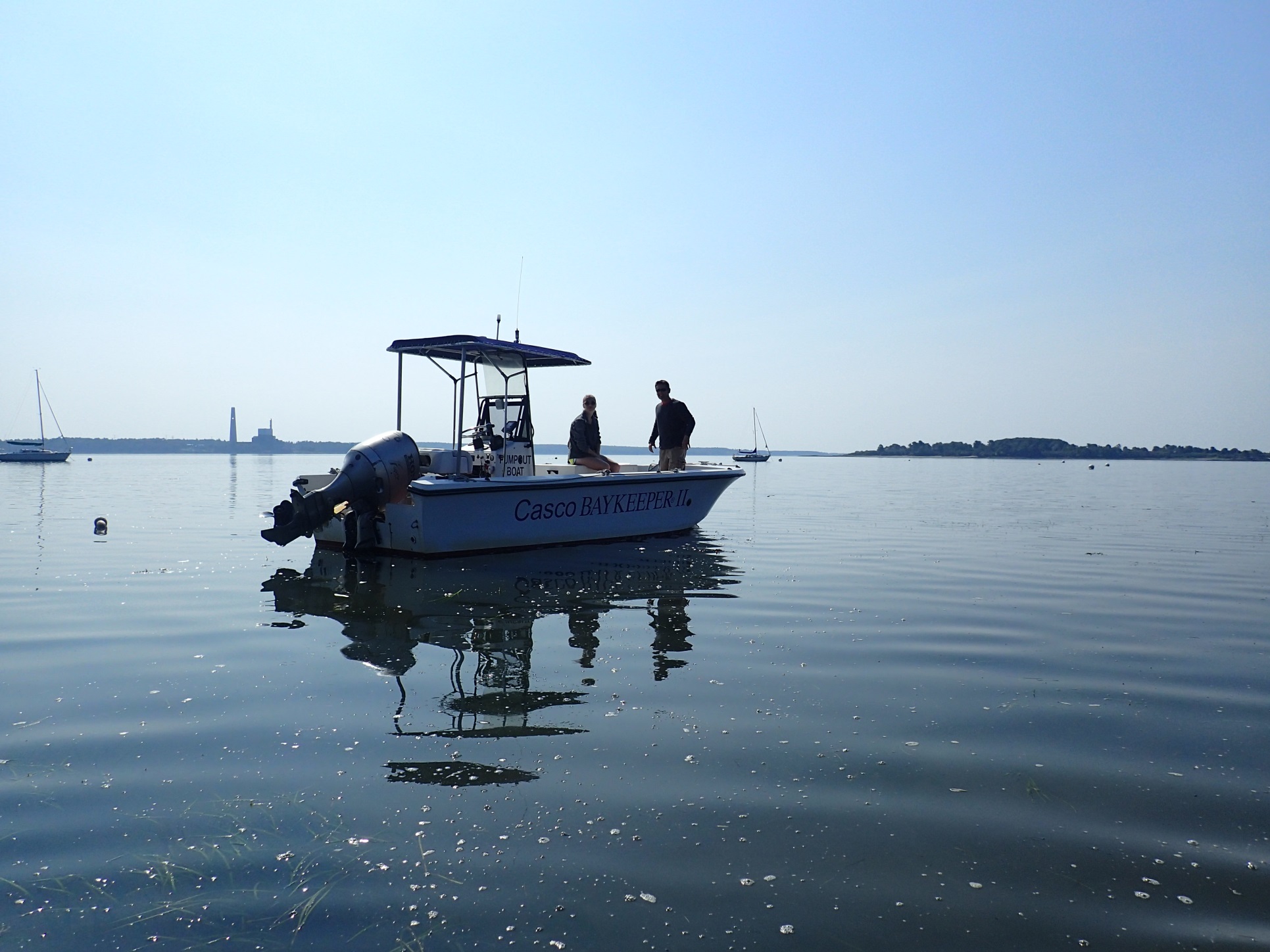 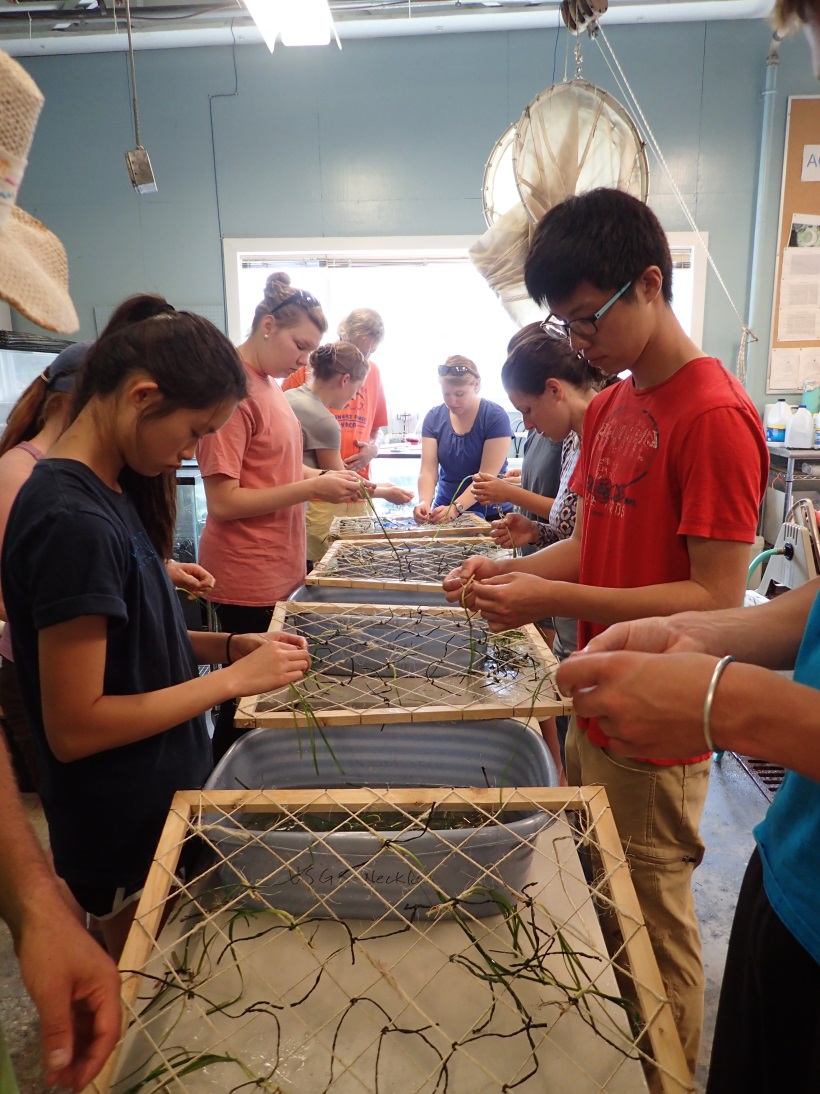 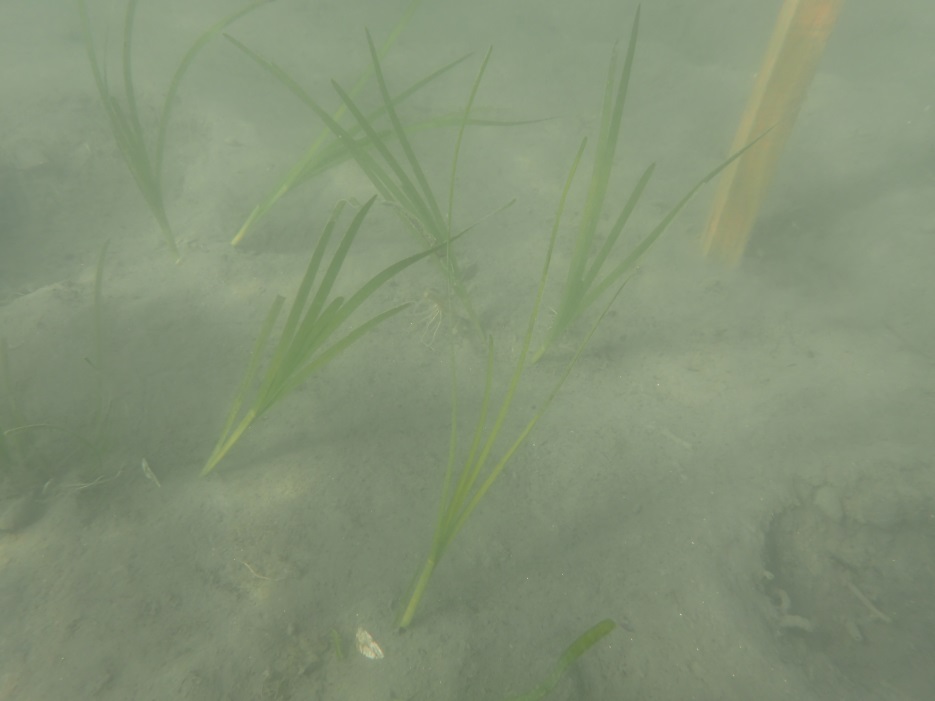 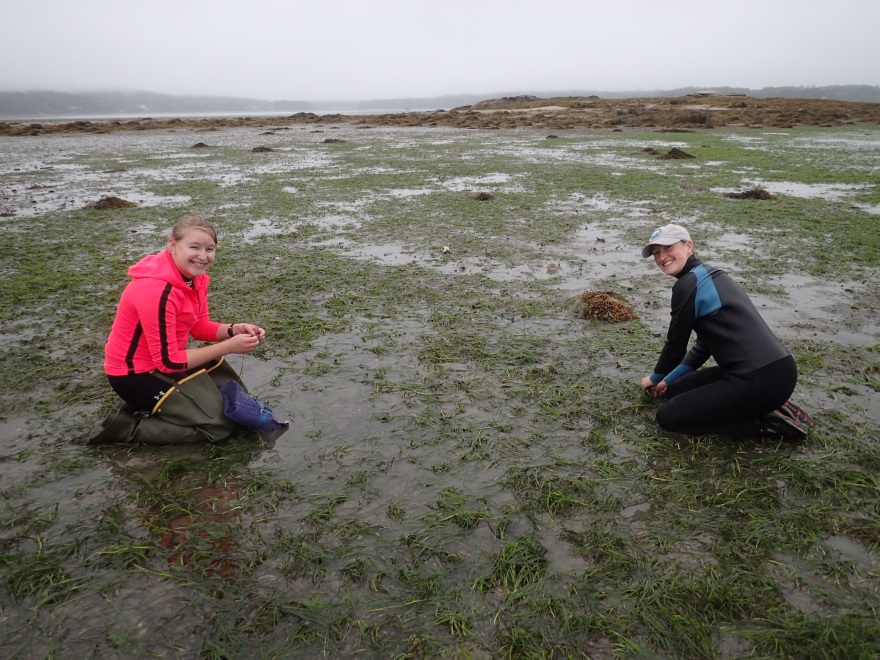 August 2015
Simpson Point, 
Brunswick
Flying Point,
Freeport
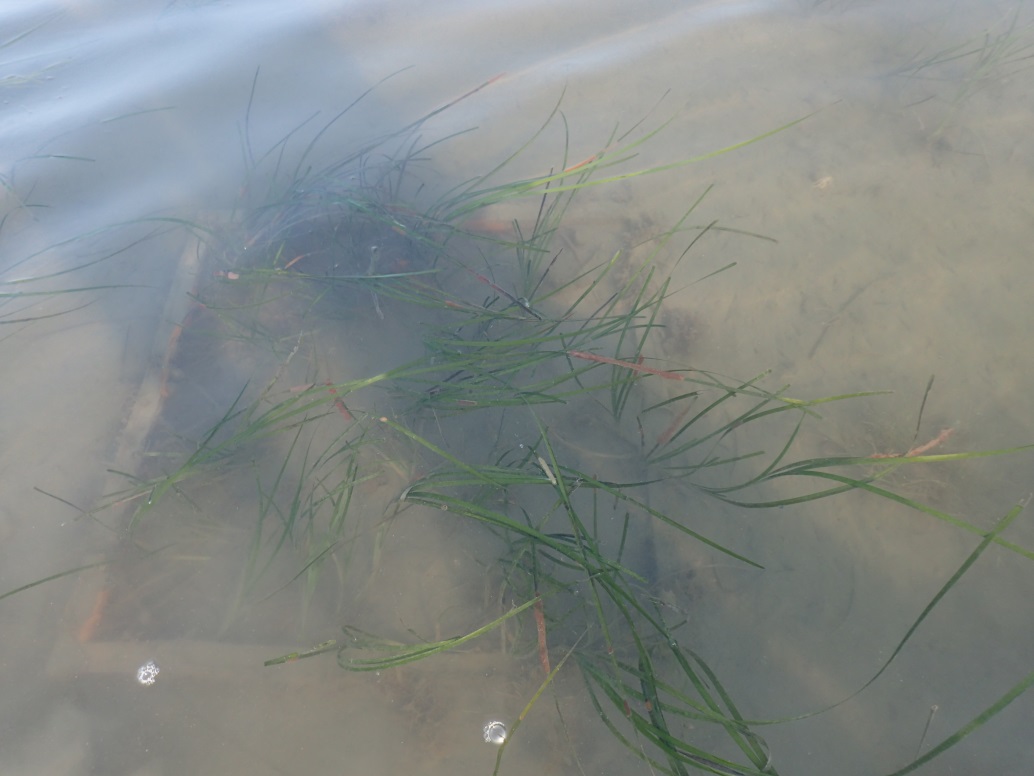 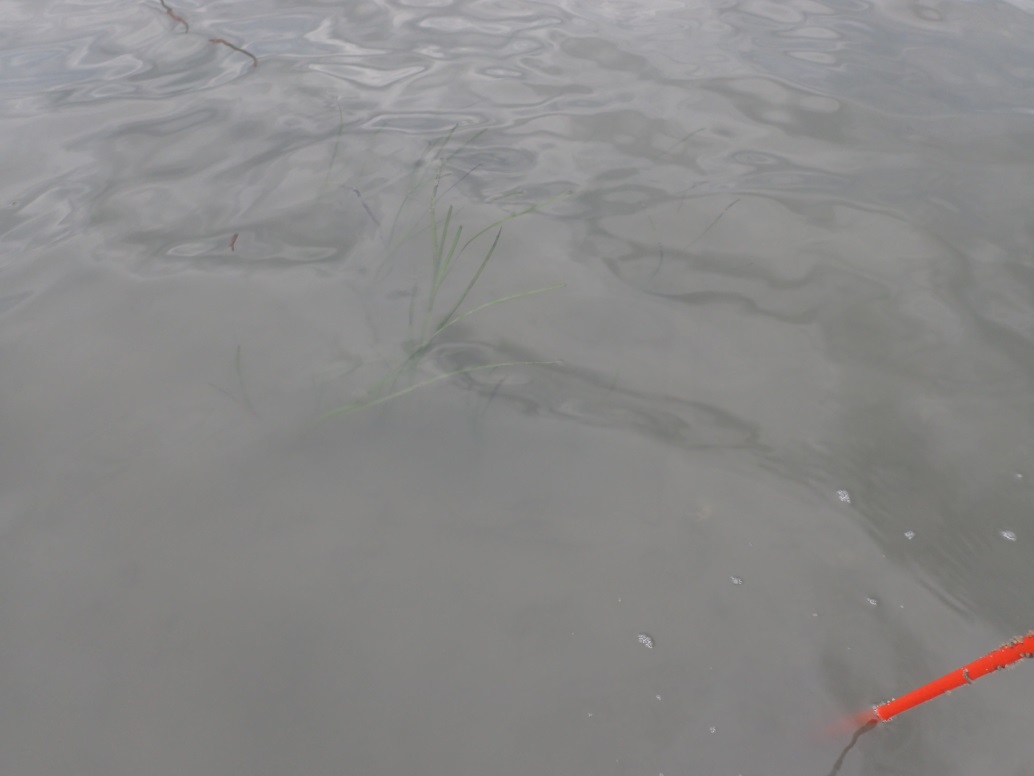 Natural Recovery is Beginning
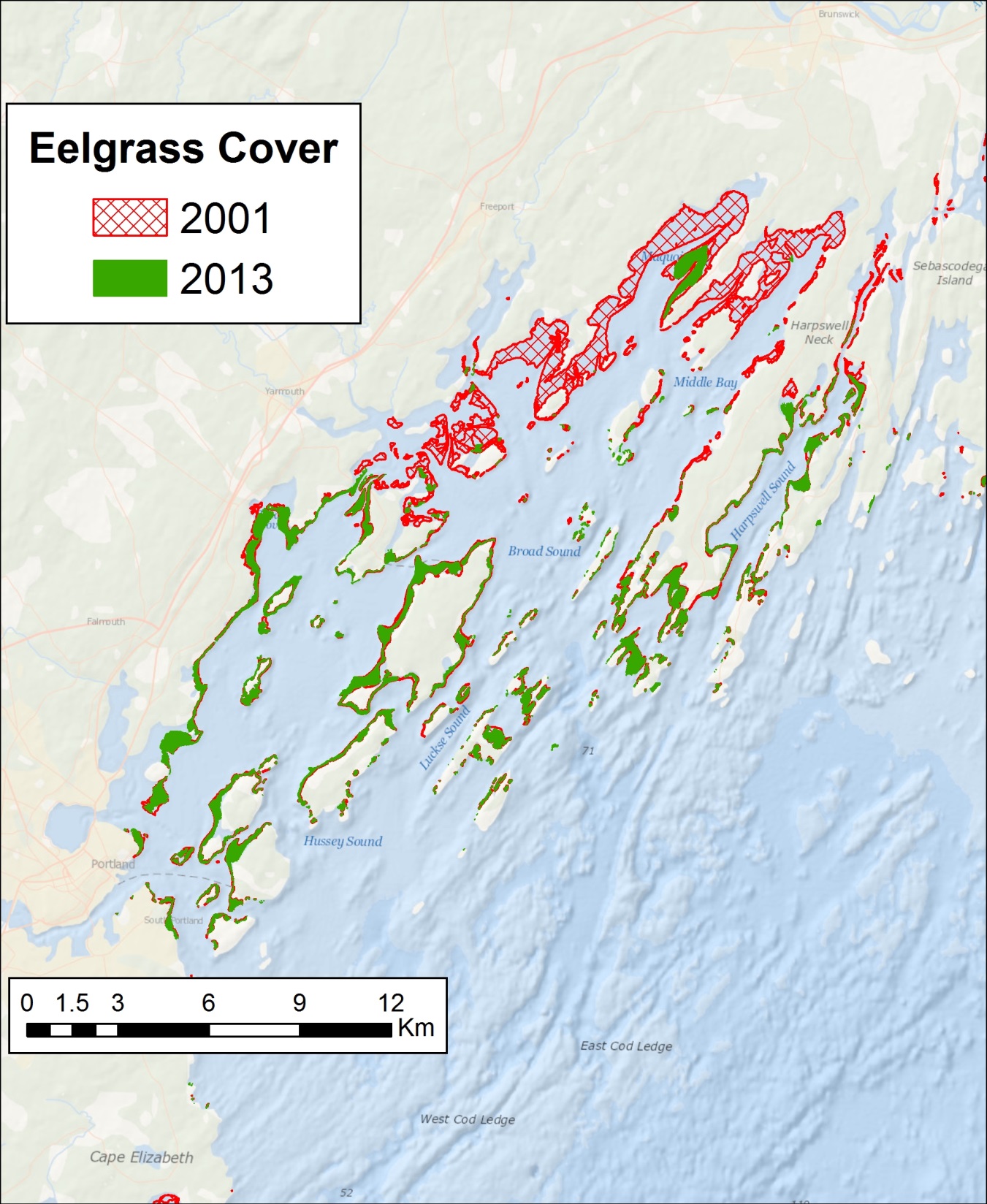 2001/02
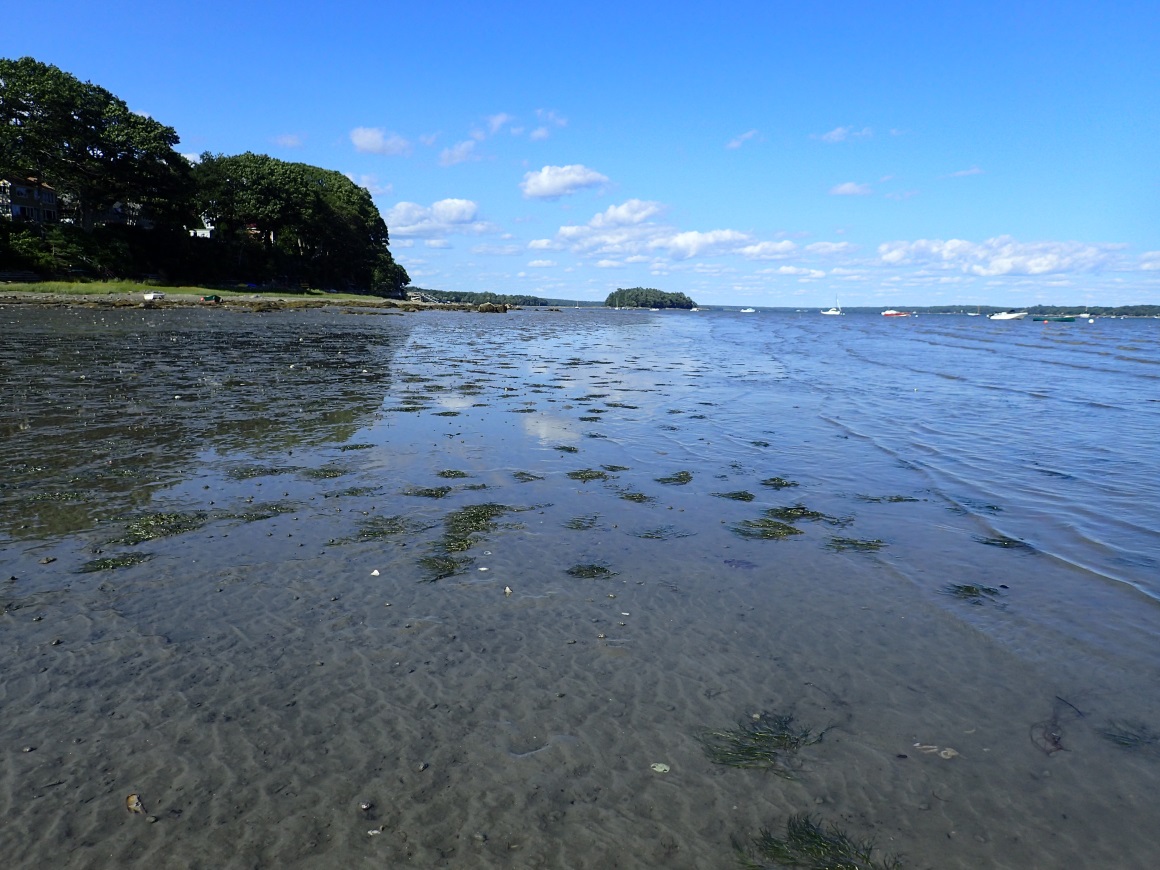 2015
Mapping by Seth Barker 
Data produced by:
ME DMR (2001)
ME DEP & CBEP (2013)
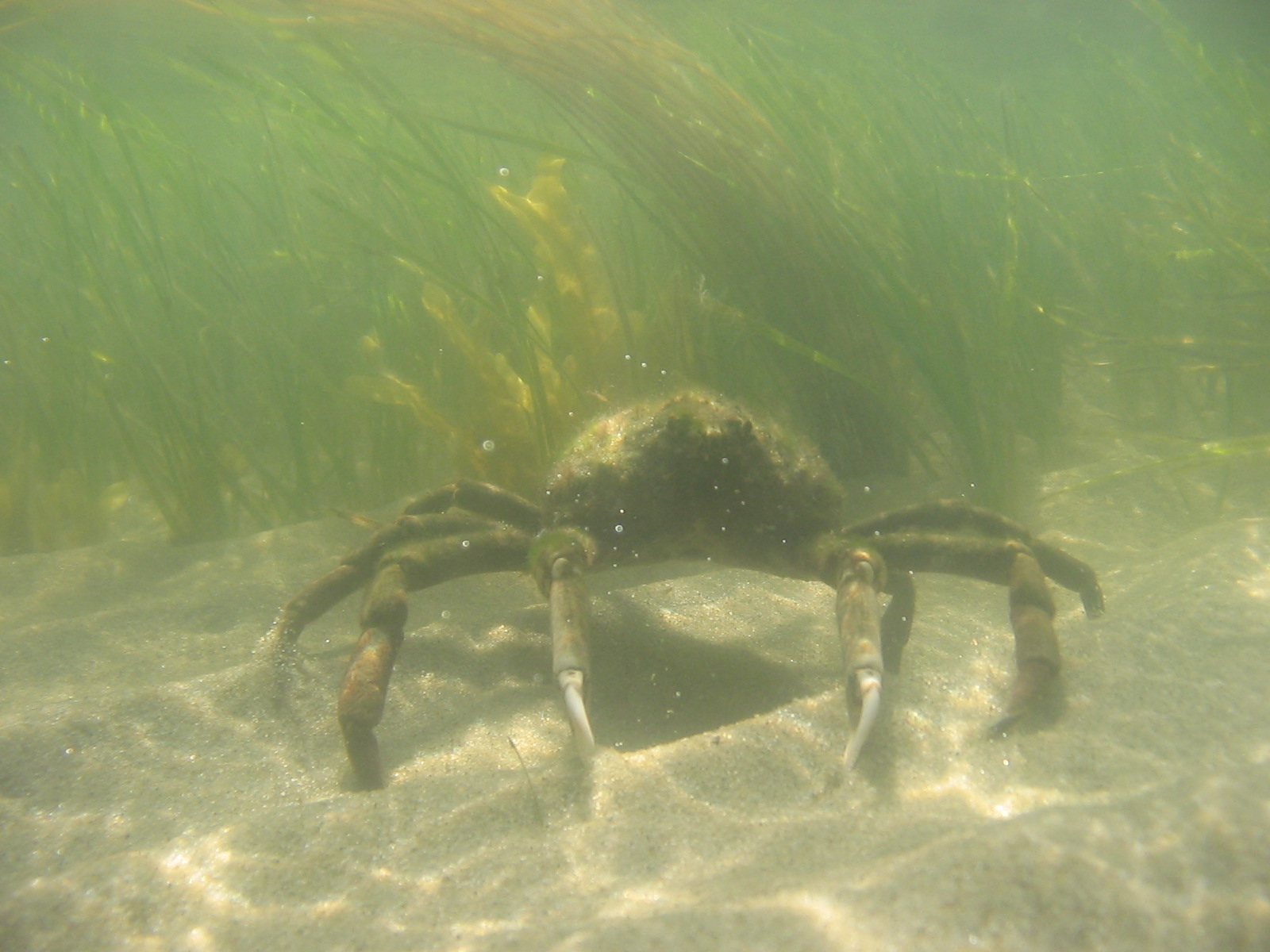 COC2
How resilient is 
my habitat?